Thursday, April 12

Centralina Council of Governments Regional Conference
Welcome!
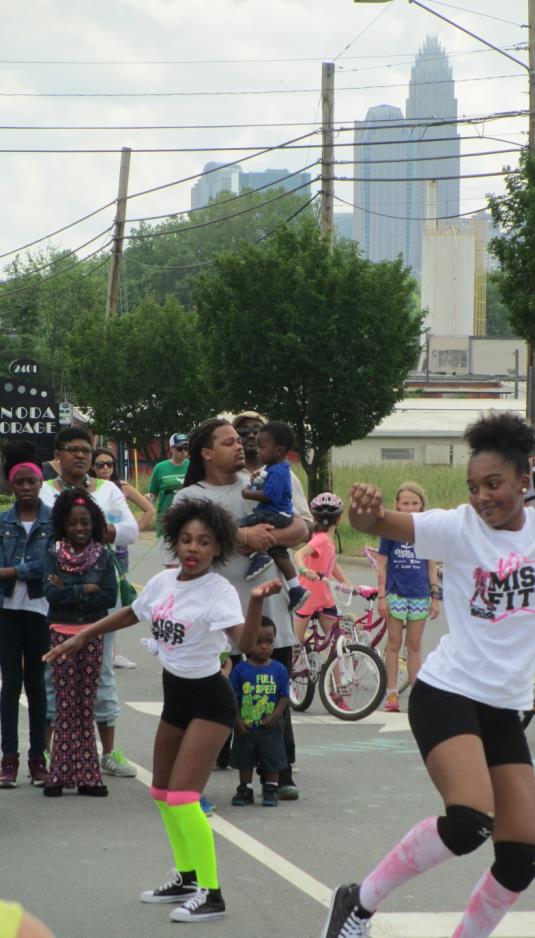 Al Bangoura
Mecklenburg County Park & Recreation
alfred.bangoura@mecklenburgcountync.gov 

Monica Holmes
Charlotte Urban Design
monica.holmes@charlottenc.gov
[Speaker Notes: MONICA]
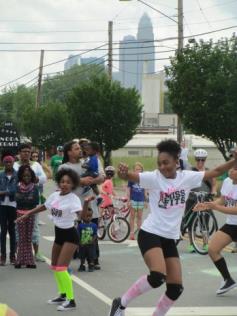 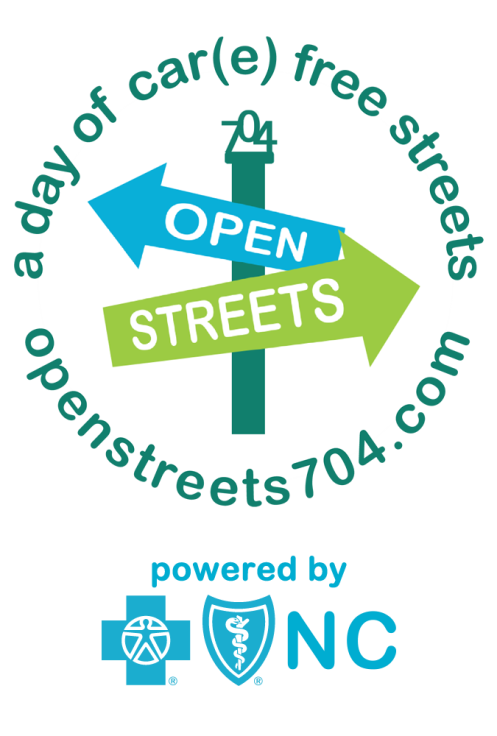 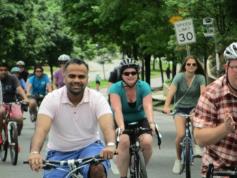 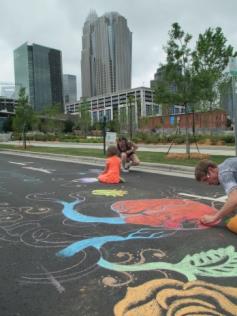 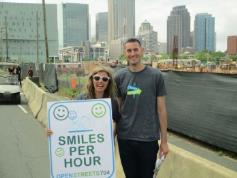 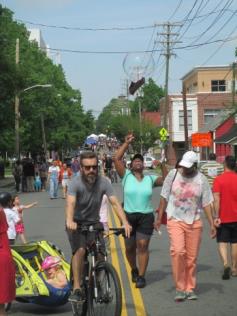 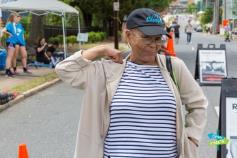 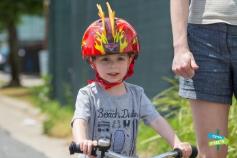 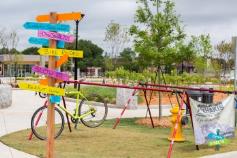 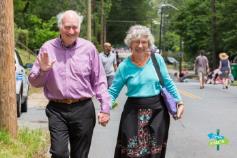 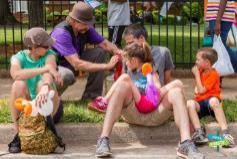 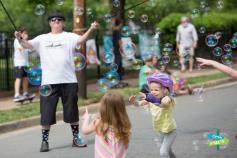 [Speaker Notes: AL]
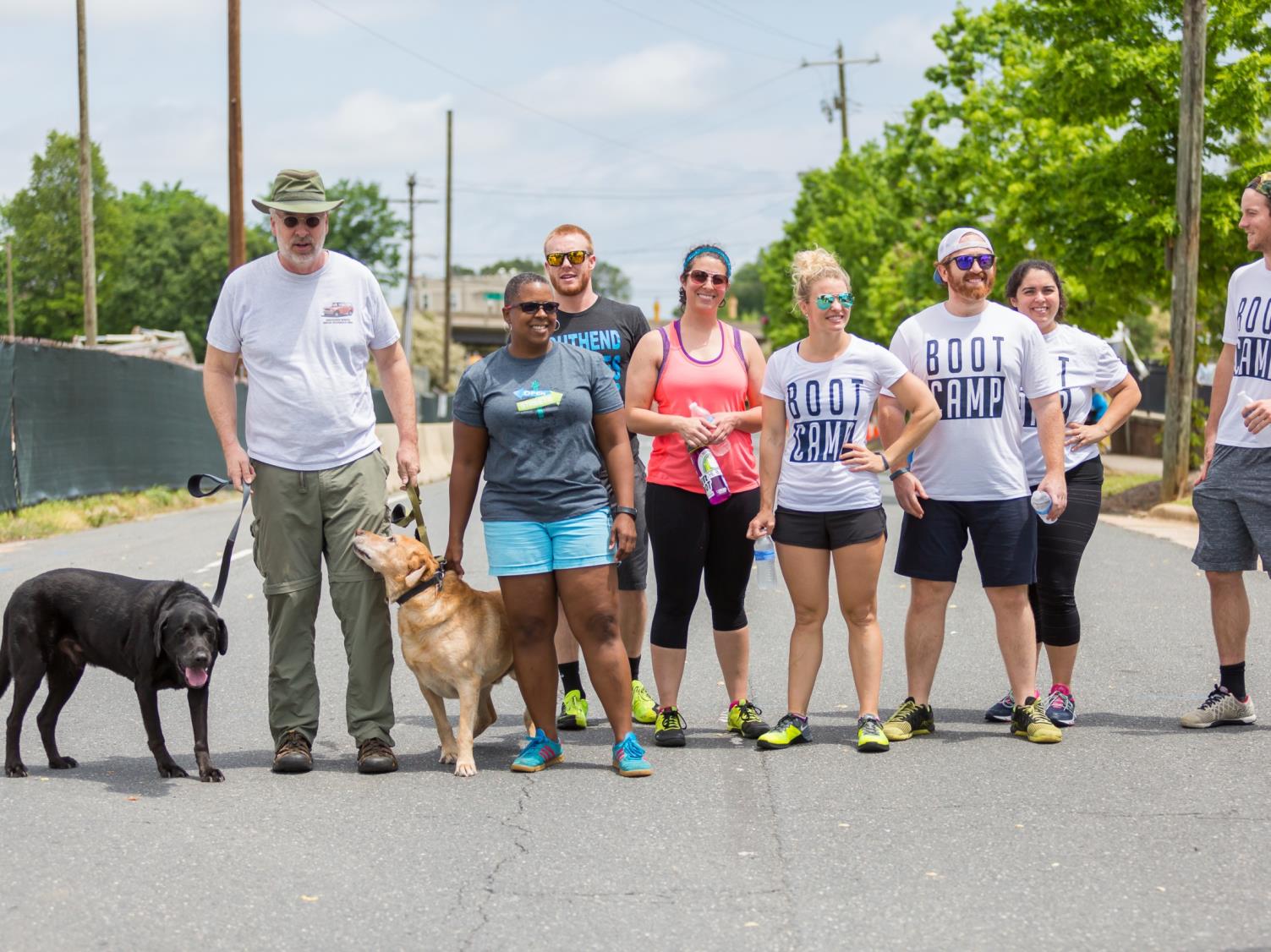 What are OPEN STREETS?
”
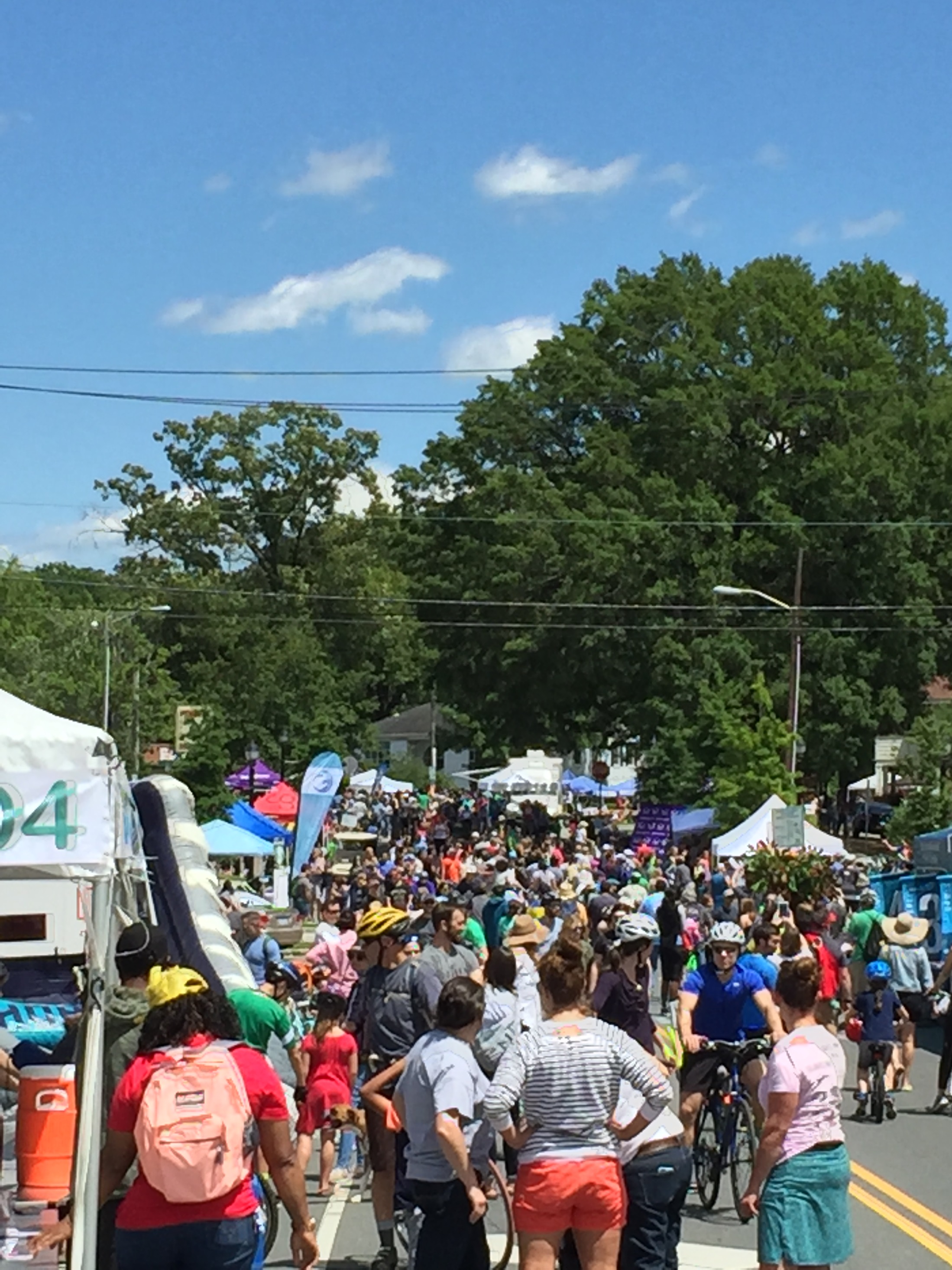 Open streets initiatives temporarily close streets to automobile traffic, so that people may use them for walking, bicycling, dancing, playing, and socializing.

Open Streets Project
[Speaker Notes: AL]
Open Streets
Over 100 initiatives in North America
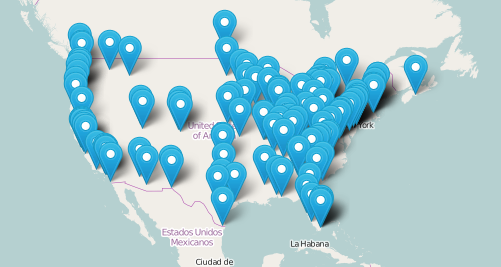 [Speaker Notes: AL]
Consultant Team
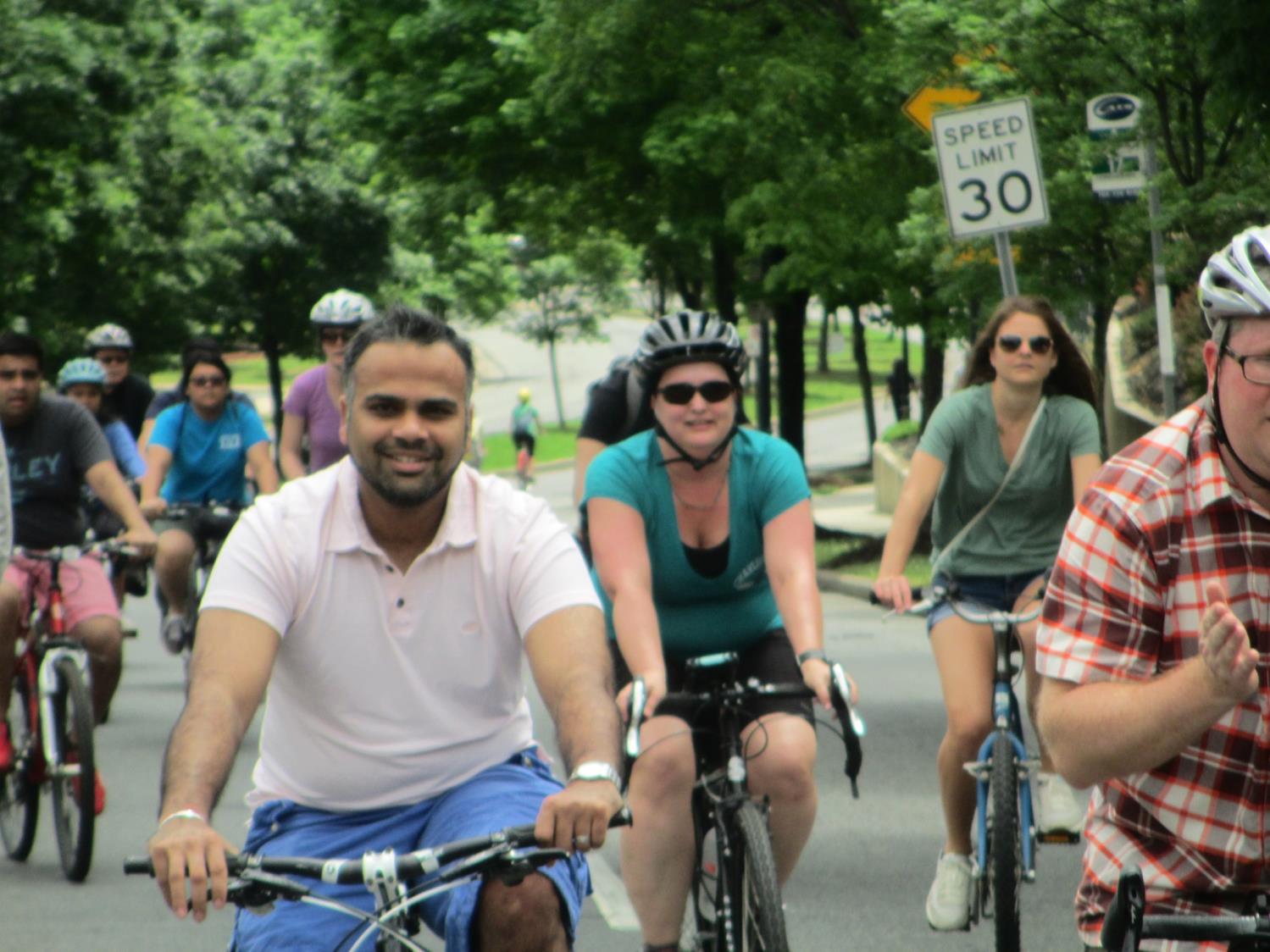 8 80 Cities

Rutgers University / Equitable Cities
[Speaker Notes: AL]
Strategic Planning Workshop
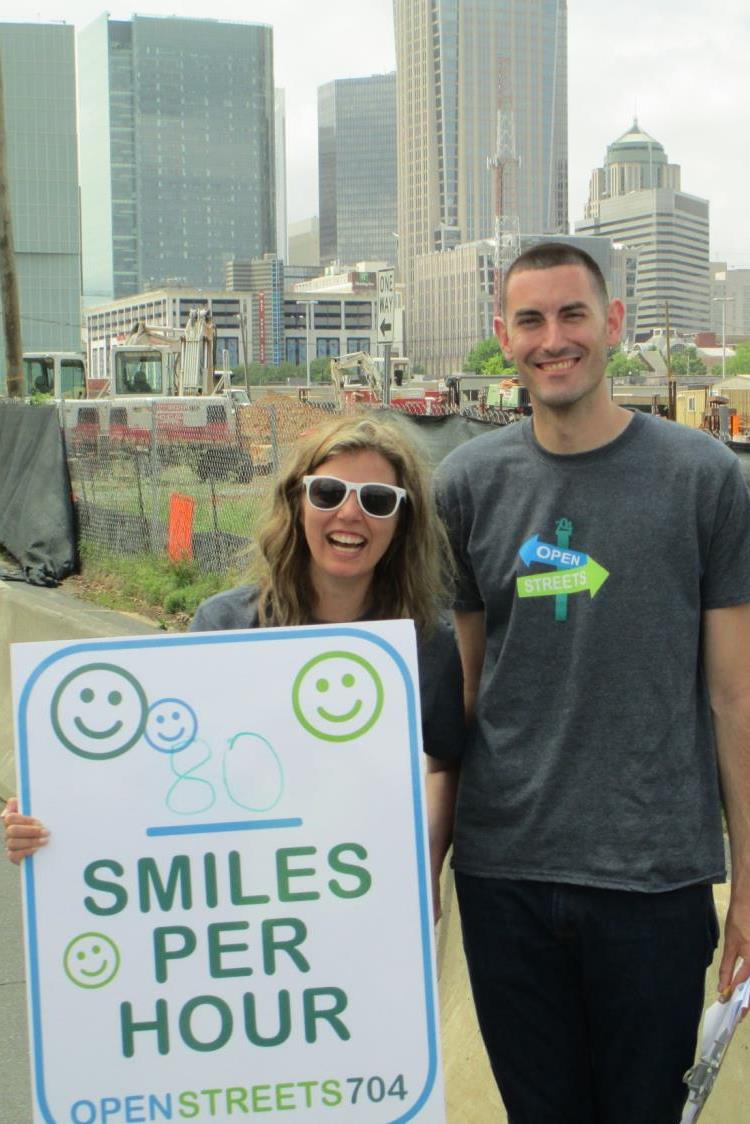 Session One
Day-Of Operations Team
Stakeholder Workshop
Neighborhood Leaders

Session Two
City & County Decision Makers
Business Leaders & Potential Funders
[Speaker Notes: AL]
Key Questions
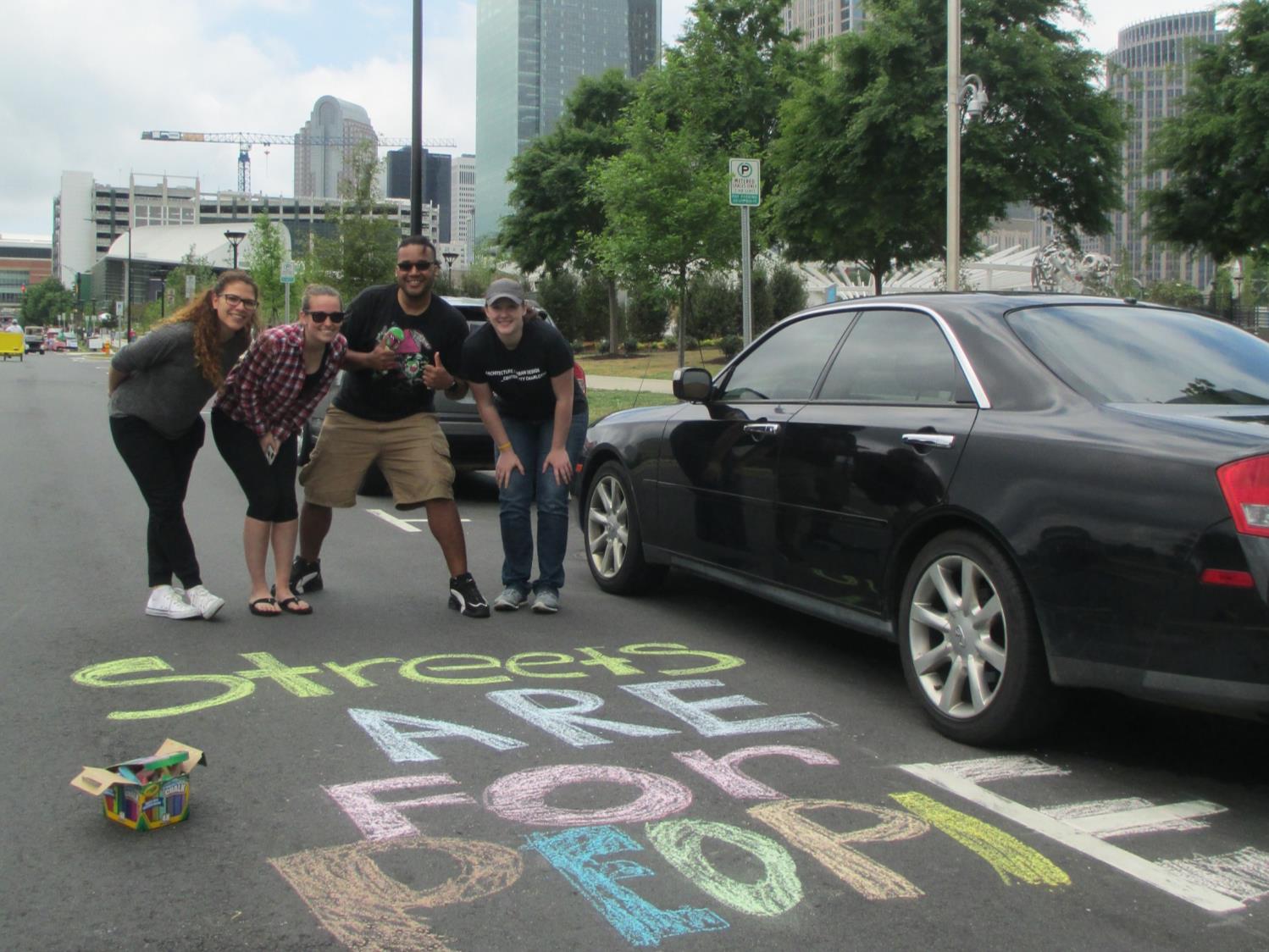 Where?
Future routes that unlock the most benefit for the most Charlotteans, reflecting our diversity and connecting to those in need
What?
Organizational framework that is sustainable, reduces costs, and formalizes planning
How?
Build on existing community and business enthusiasm, strengthen brand, broaden reach
Who?
Approaching partners and stakeholders that can bring more inclusivity and diversity in programming
[Speaker Notes: SCOTT]
Core Values
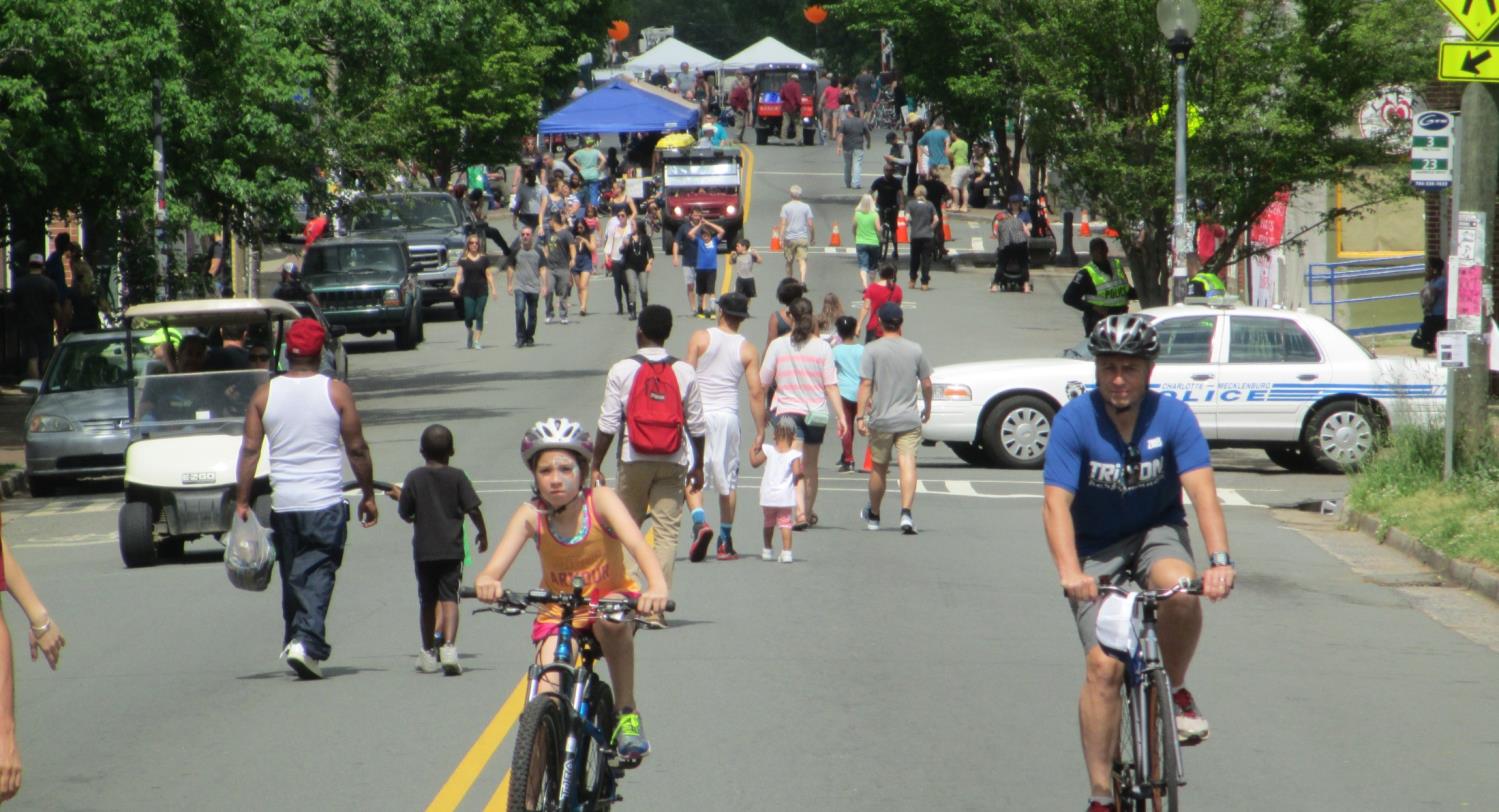 CONNECTIVITY
Community Building 
Connect people and neighborhoods; Shorten perception of distance

WELLNESS
Public Health 
Get people moving! 
Encourage different behavior (BEYOND a 4-hour event).

EQUITY
Access to recreation and active transportation opportunities
Diversity and inclusivity in programming
[Speaker Notes: SCOTT]
Goals
Public Health – Get people moving!
Community Building – Connect people and neighborhoods; Shorten perception of distance
Active Transportation – Encourage different behavior (BEYOND a 4-hour event).
Recreation – Celebrate parks!
[Speaker Notes: MONICA]
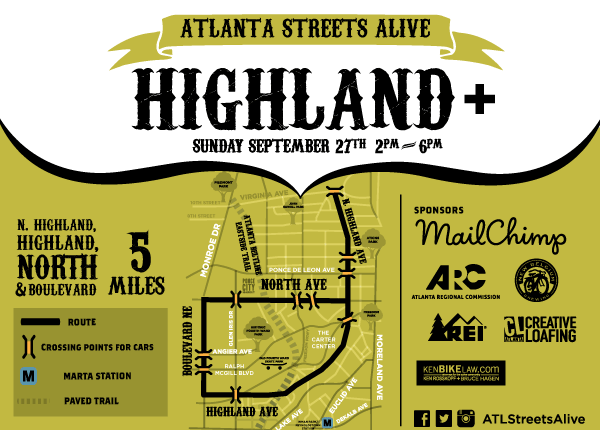 Routes
Many different models
Simplest and least disruptive is typically a linear route with vehicular traffic permitted to cross at key points
Avg. route length 
3.95 miles
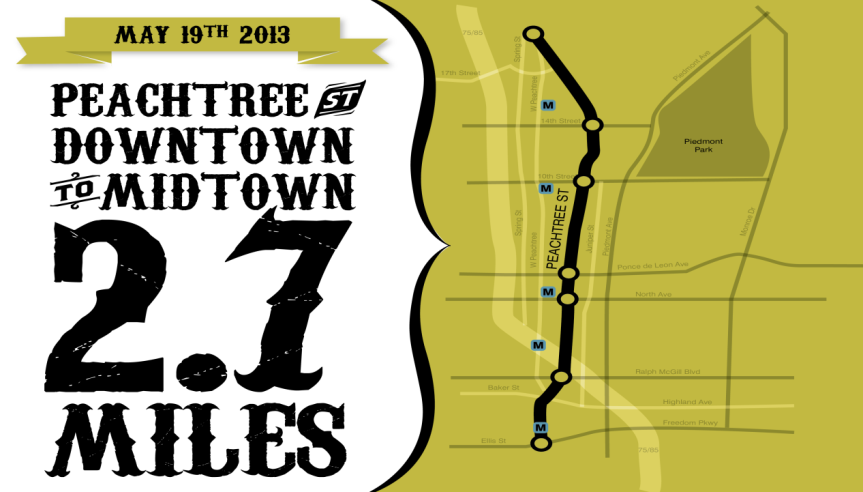 Routes
Route 1
Location: NoDa to Elizabeth
Length: 3.12 miles
Type: Linear

Route 2
Location: Five Points to SouthEnd
Length: 3.19 miles
Type: Linear

Route 3
Location: Elizabeth to Plaza Midwood
Length: 2.42 miles 	(+ 0.7mi. bike lane demo)
Type: Arm & Loop

Route 4
Location: Freedom Park to LoSo
Length: 5.5 Miles
Type: Arm & Loop
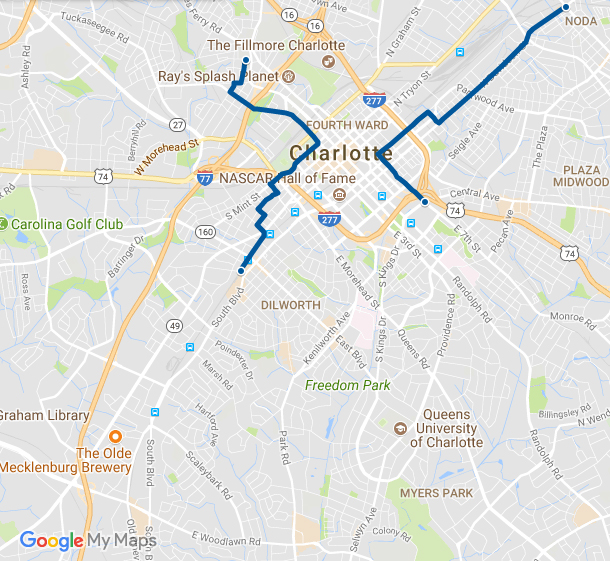 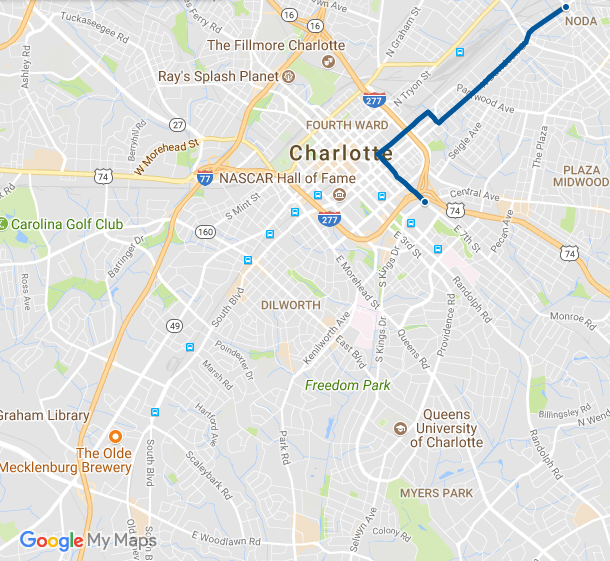 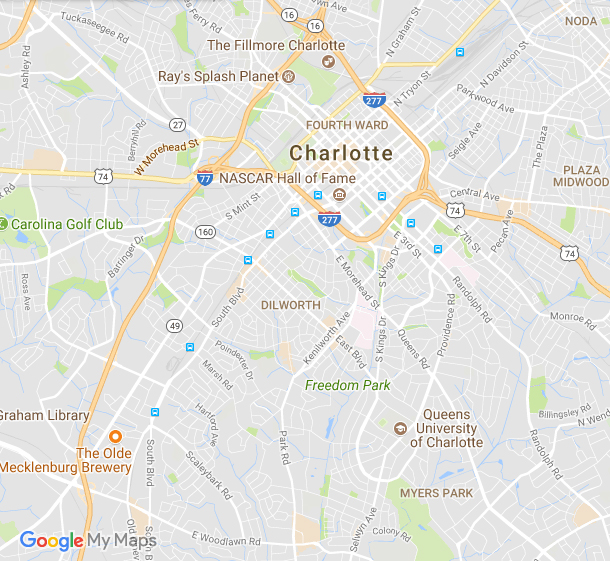 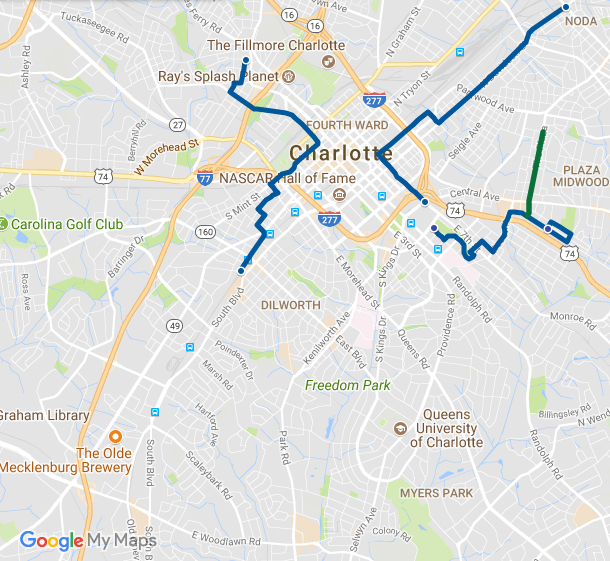 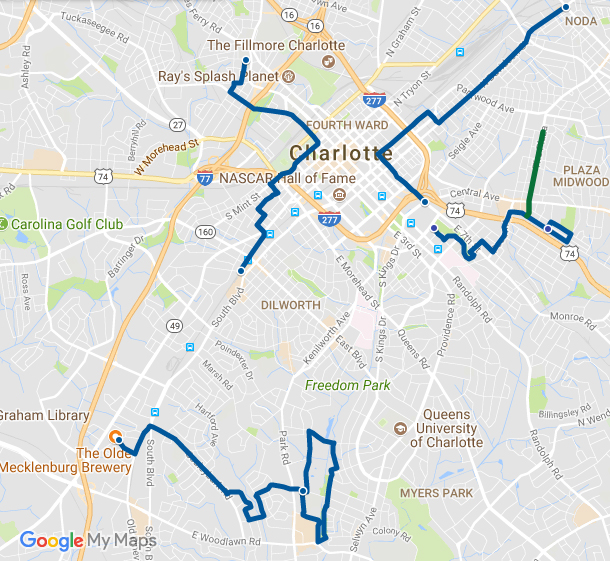 Routes – Selection Criteria
Accessibility/Visibility
Transit
Greenways
Diversity/Discovery
Income/age/race
Overcome barriers
Imagine possibilities



Proximity/Connections
Parks
Commercial nodes
Population density
Operations/Management
Emergency services
Cost
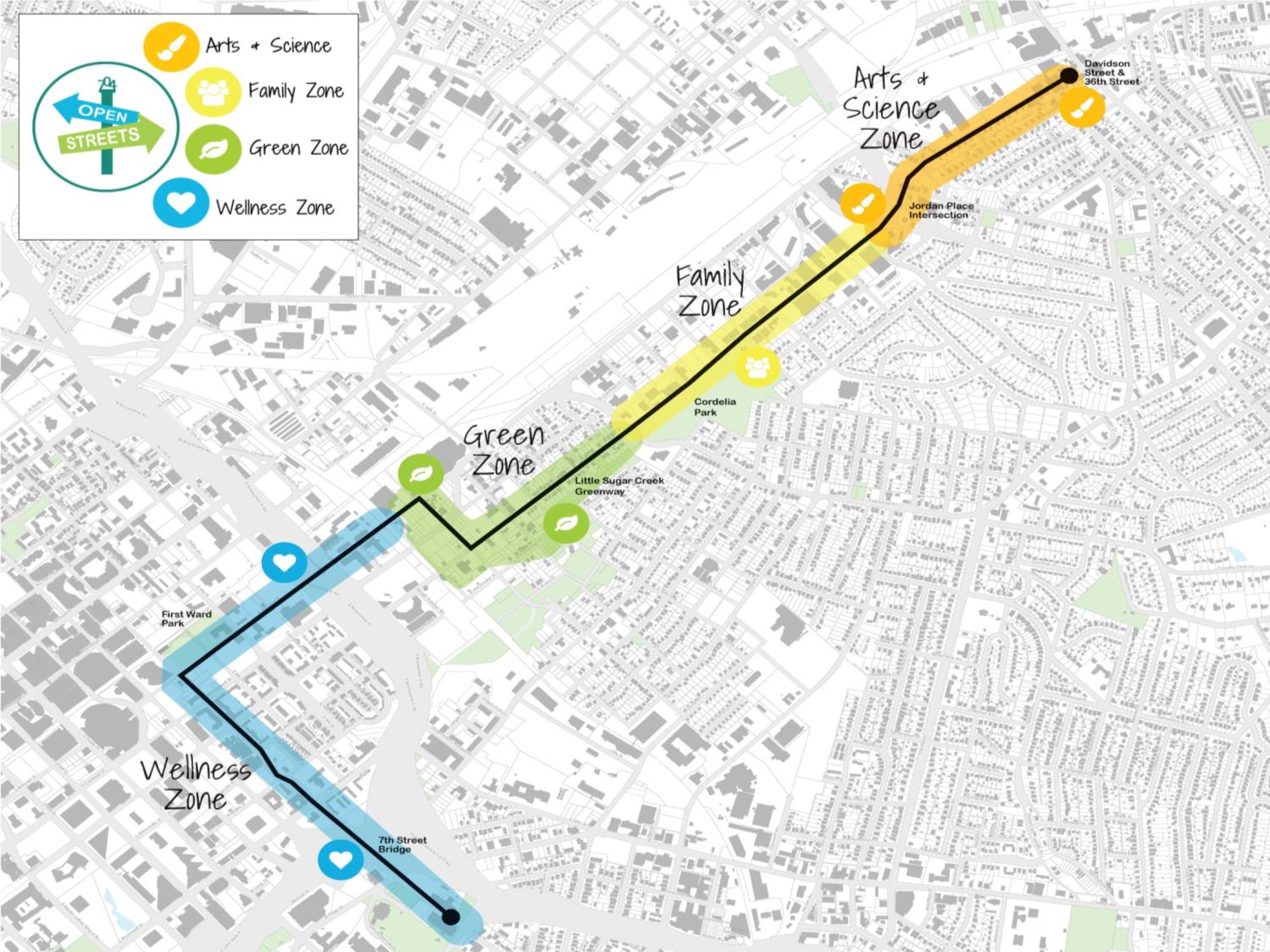 NoDa
Optimist Park
Villa Heights
Belmont
4 Activity Zones
Neighborhood-focused event
First Ward
Elizabeth
[Speaker Notes: We are working hard to involve residents and businesses along the Open Streets route. This is a neighborhood-focused event, and our goal is to invite neighbors to join in the fun by participating in or hosting activities near their homes or businesses.]
Education & Outreach Opportunity
Interaction with elected officials and city/county leaders
Website 
Media coverage (TV, radio, newspaper)
Direct mail and door-to-door outreach
Public Meetings
Calls/meetings with businesses, and institutions on the routes
NextDoor, Facebook, and Instagram posts
Open Streets 704	timeline
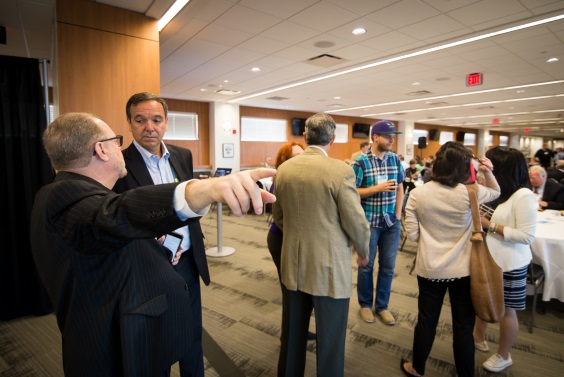 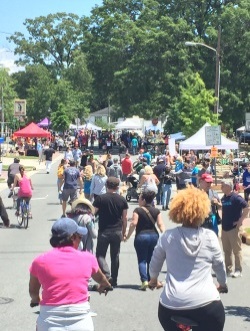 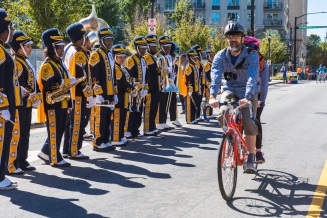 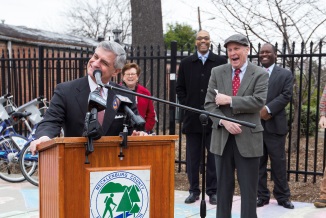 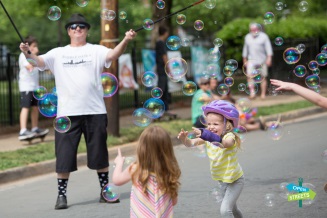 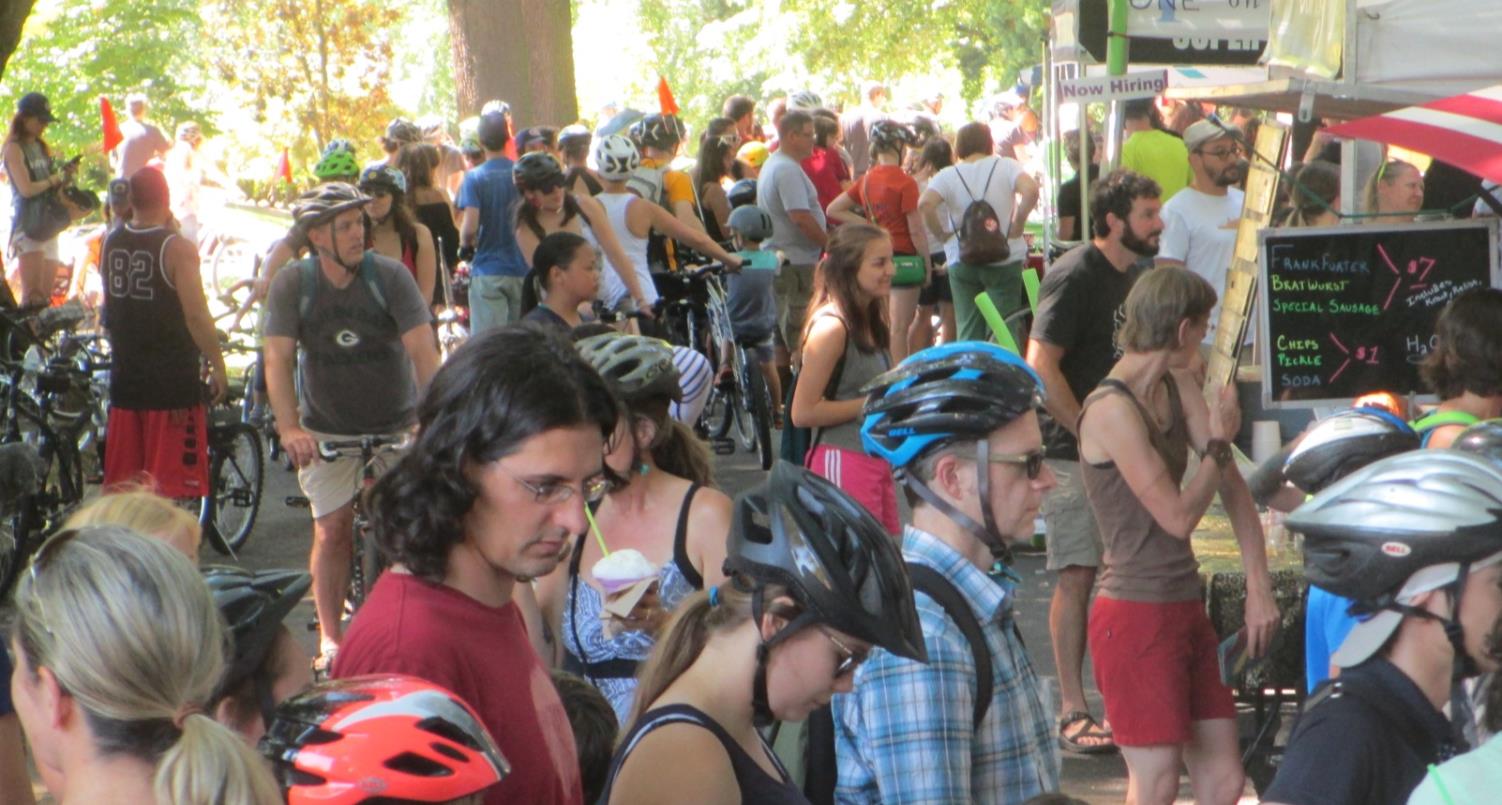 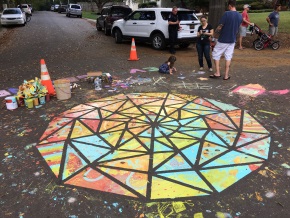 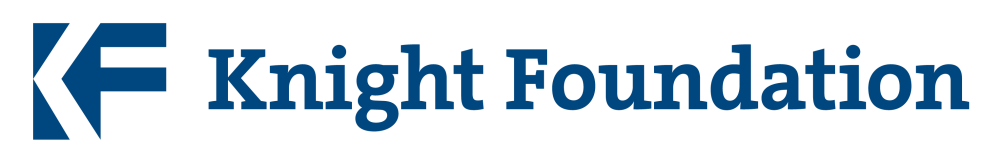 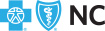 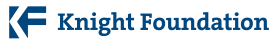 Aug. 2016
Program research & benchmarking @ Open Streets Summit
Oct. 2015
Gil Penalosa visit
Feb. 2017
Announcement of BCBS of NC as Title Sponsor
Dec. 2015
Grant Application to Knight Foundation Cycling Fund for a 4-event pilot
October 2017
Event #4: South Park to LoSo
May 2016
Event #1: NoDa to 1st Ward
Jan. 2016
Knight Foundation grant awarded
Oct. 2016
Event #2: West End to SouthEnd
May 2017
Event #3: Plaza Midwood to Elizabeth
[Speaker Notes: MONICA]
Open Streets 704
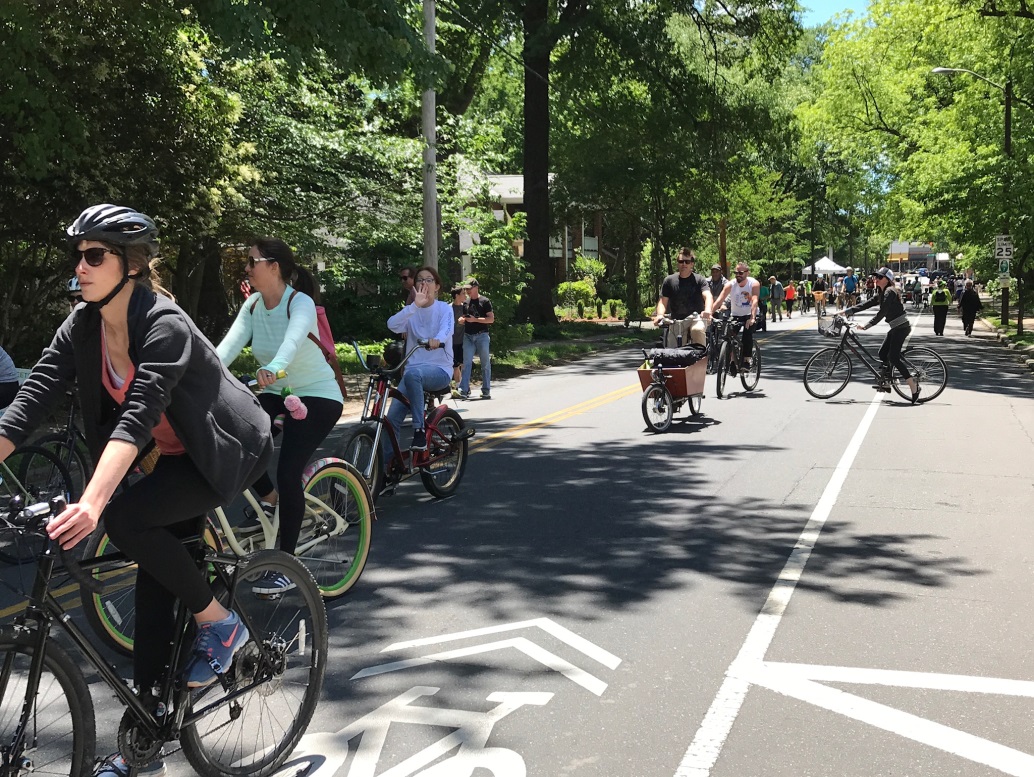 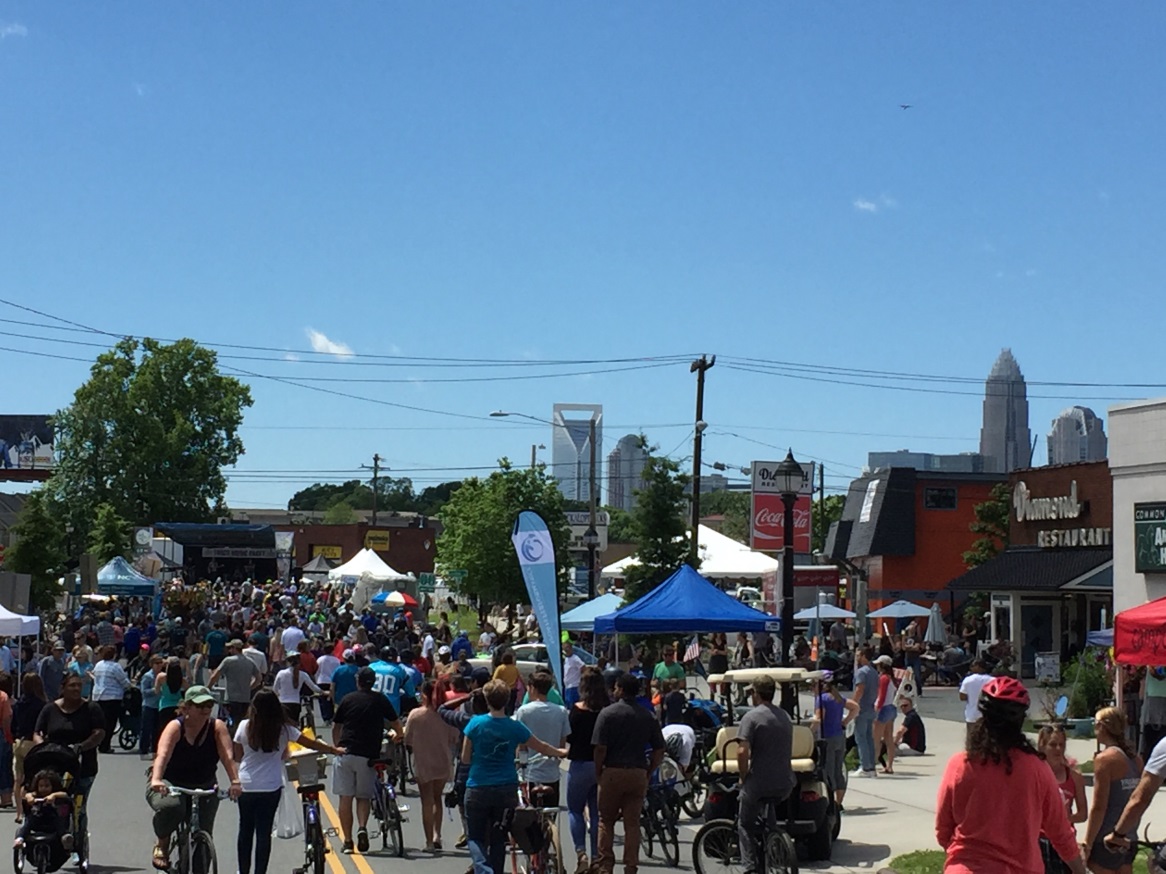 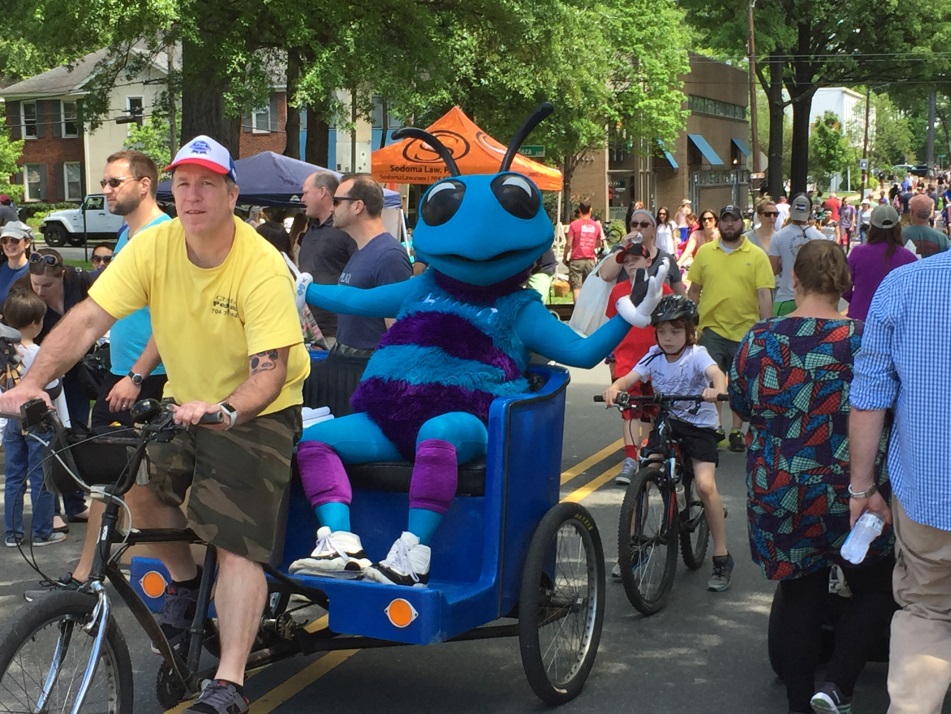 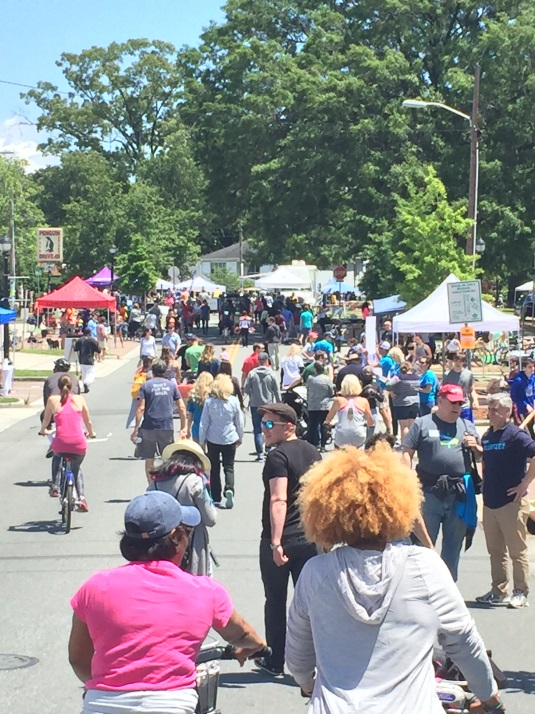 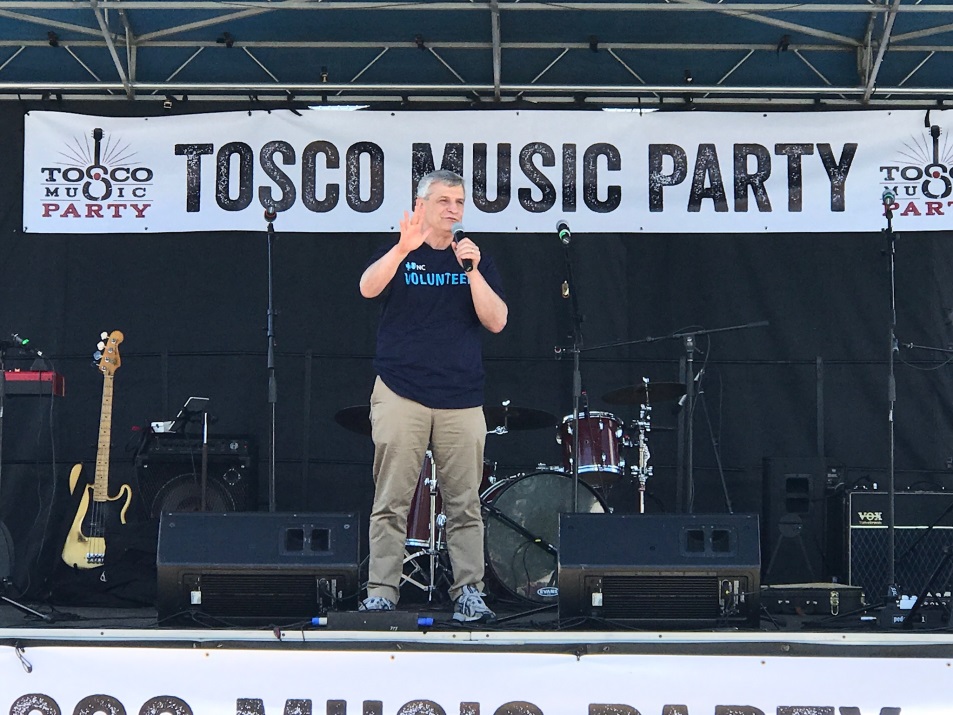 [Speaker Notes: SCOTT]
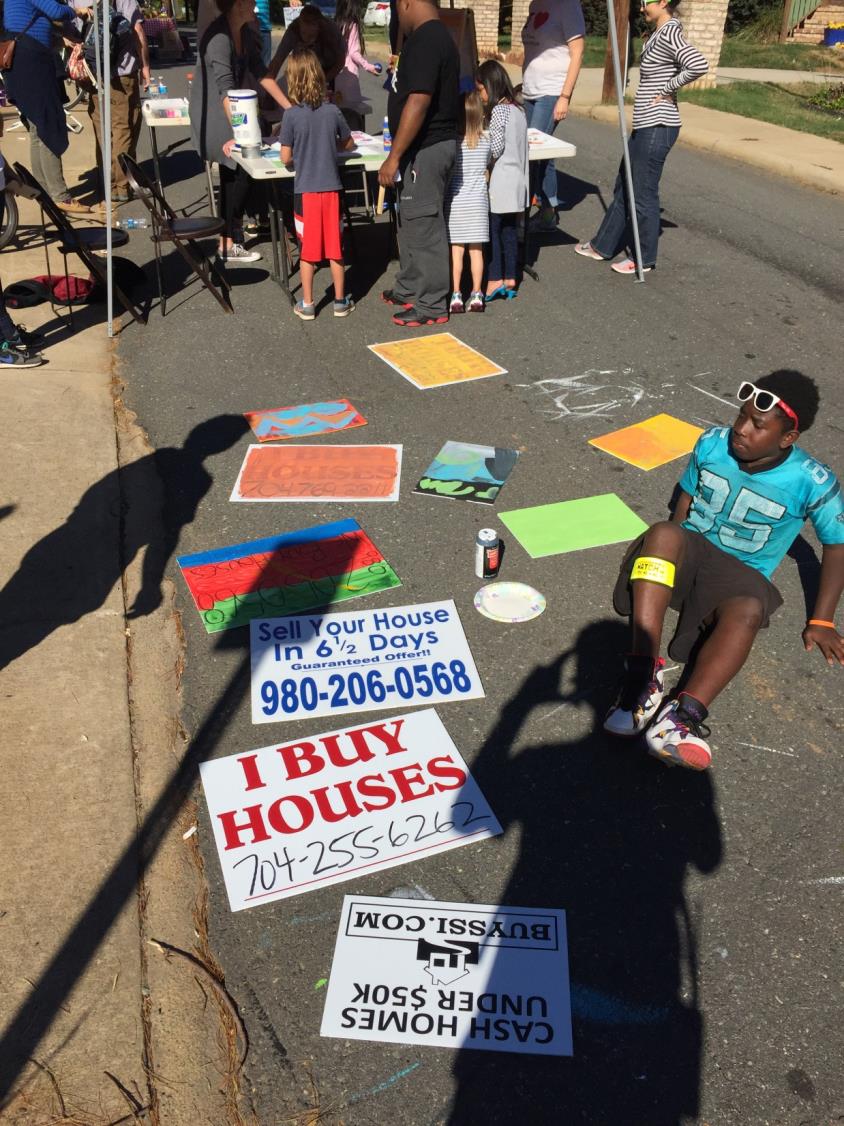 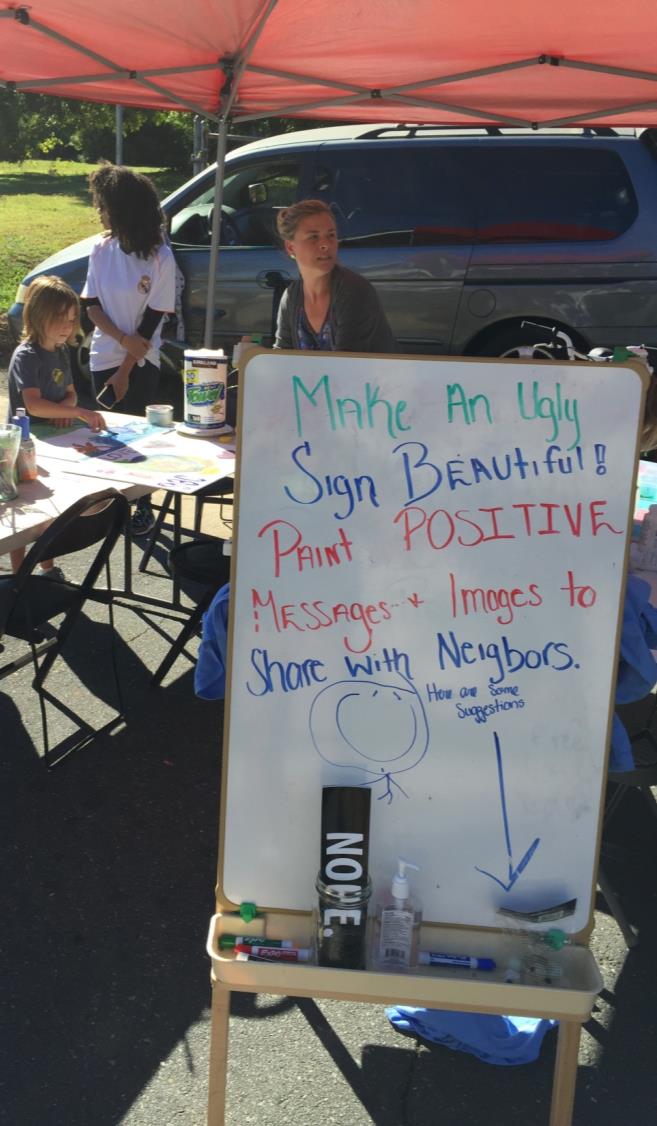 Activities
Activities
What works…
Music
Interactive (games & crafts)
Pilot projects
Anything catered toward children
Activities ON the street
What doesn’t…
Timed activities
Flyers/Hand Outs
Activities are there to supplement the street and the fact that it is OPEN!
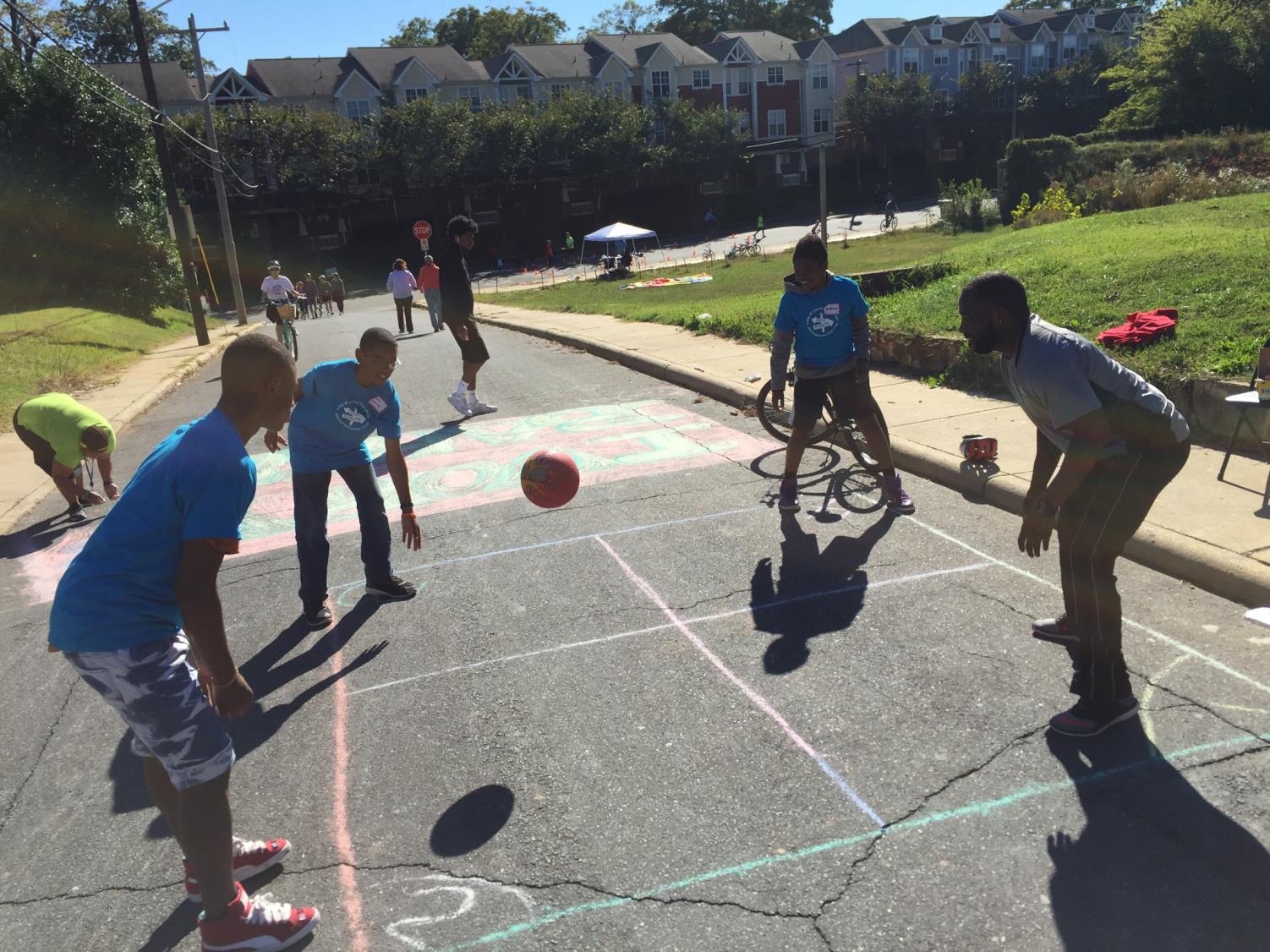 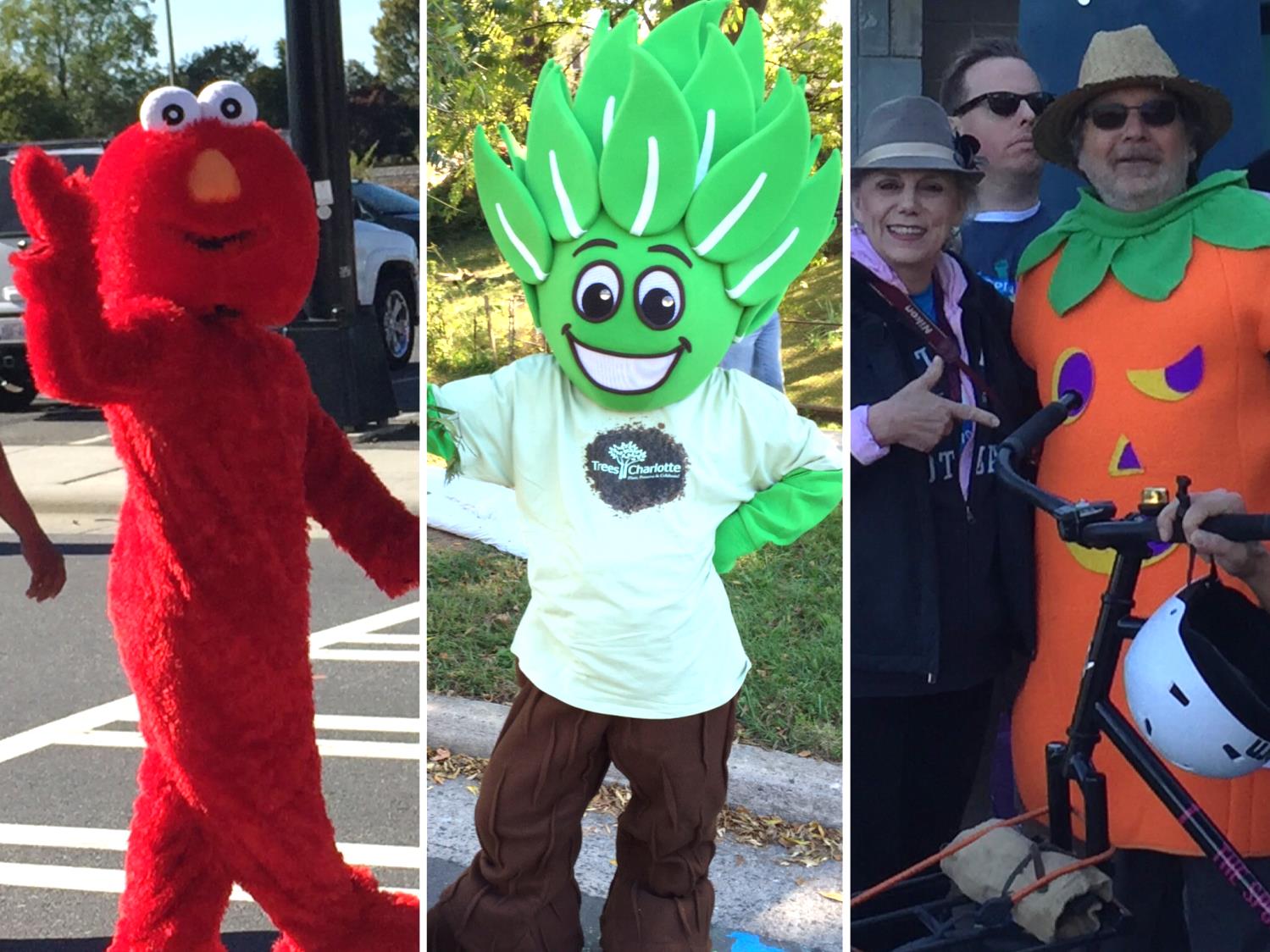 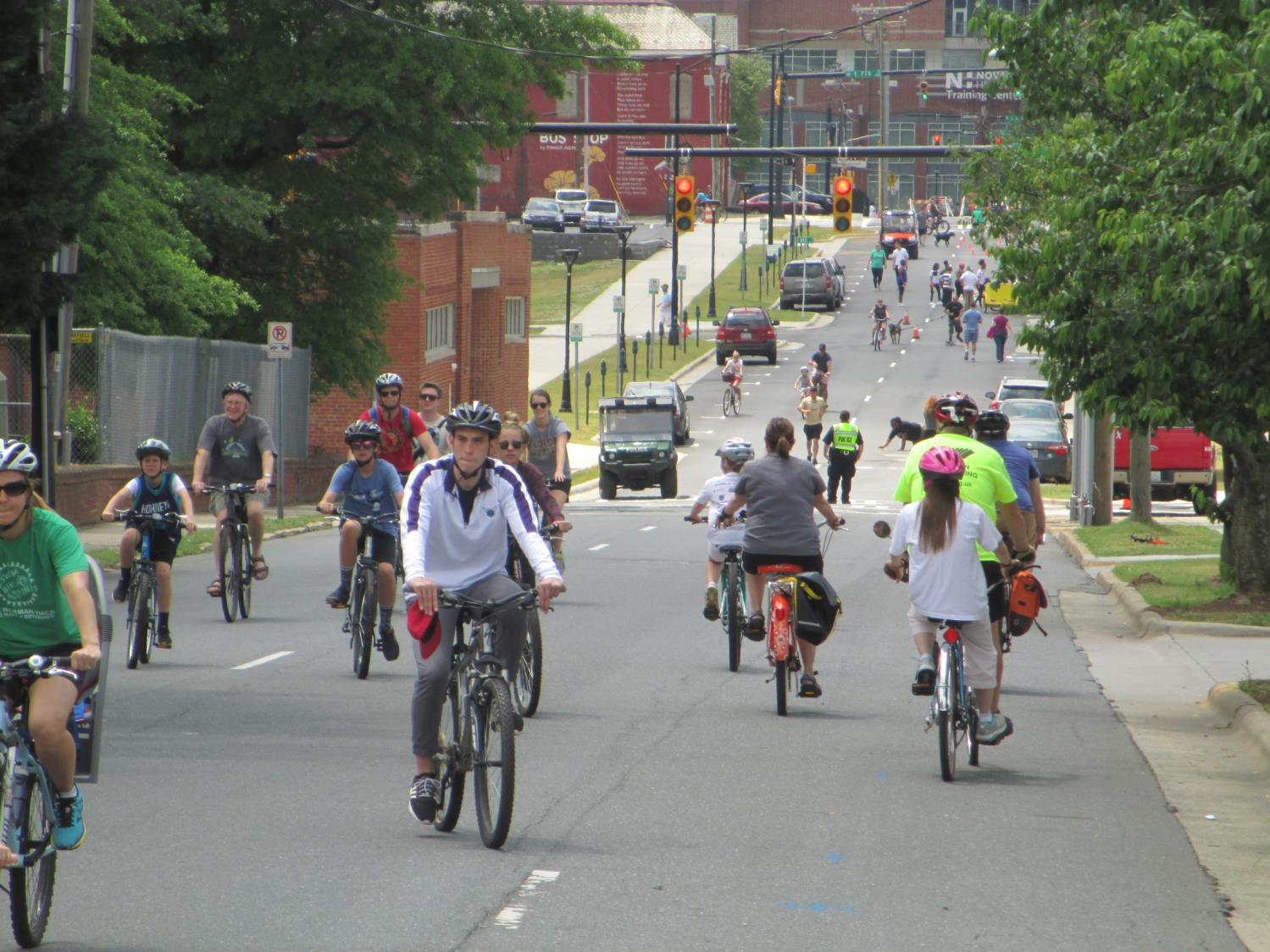 “Unprogrammed” space is good!
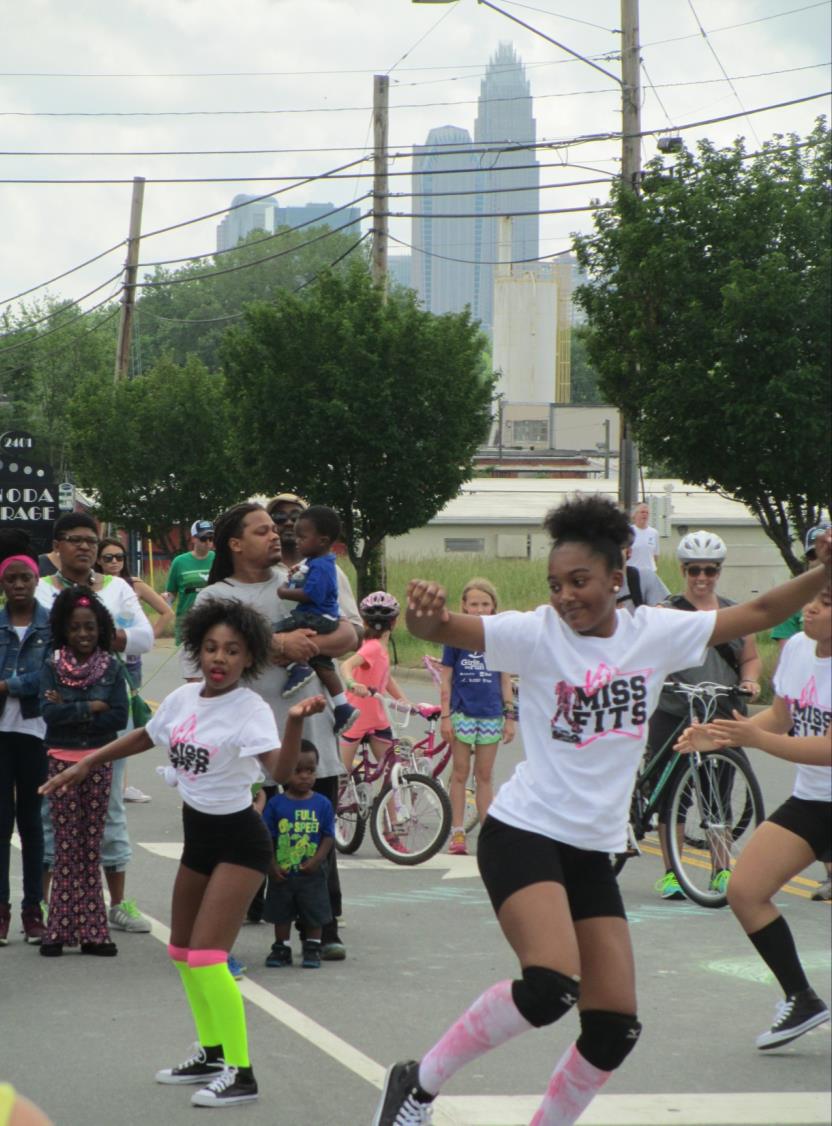 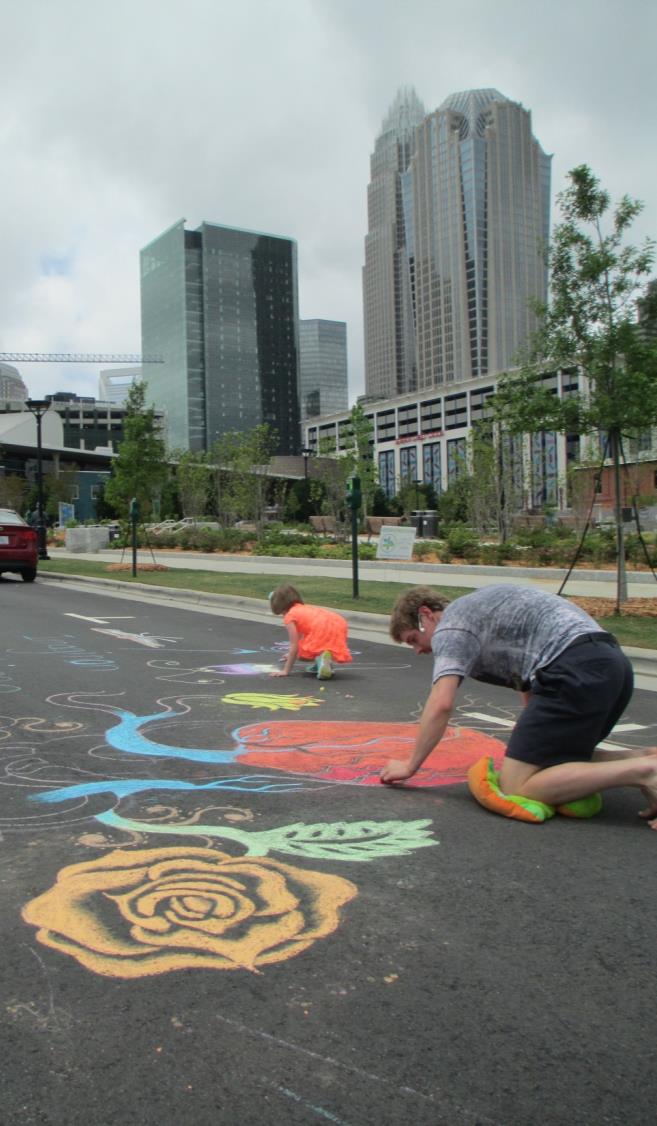 [Speaker Notes: MONICA]
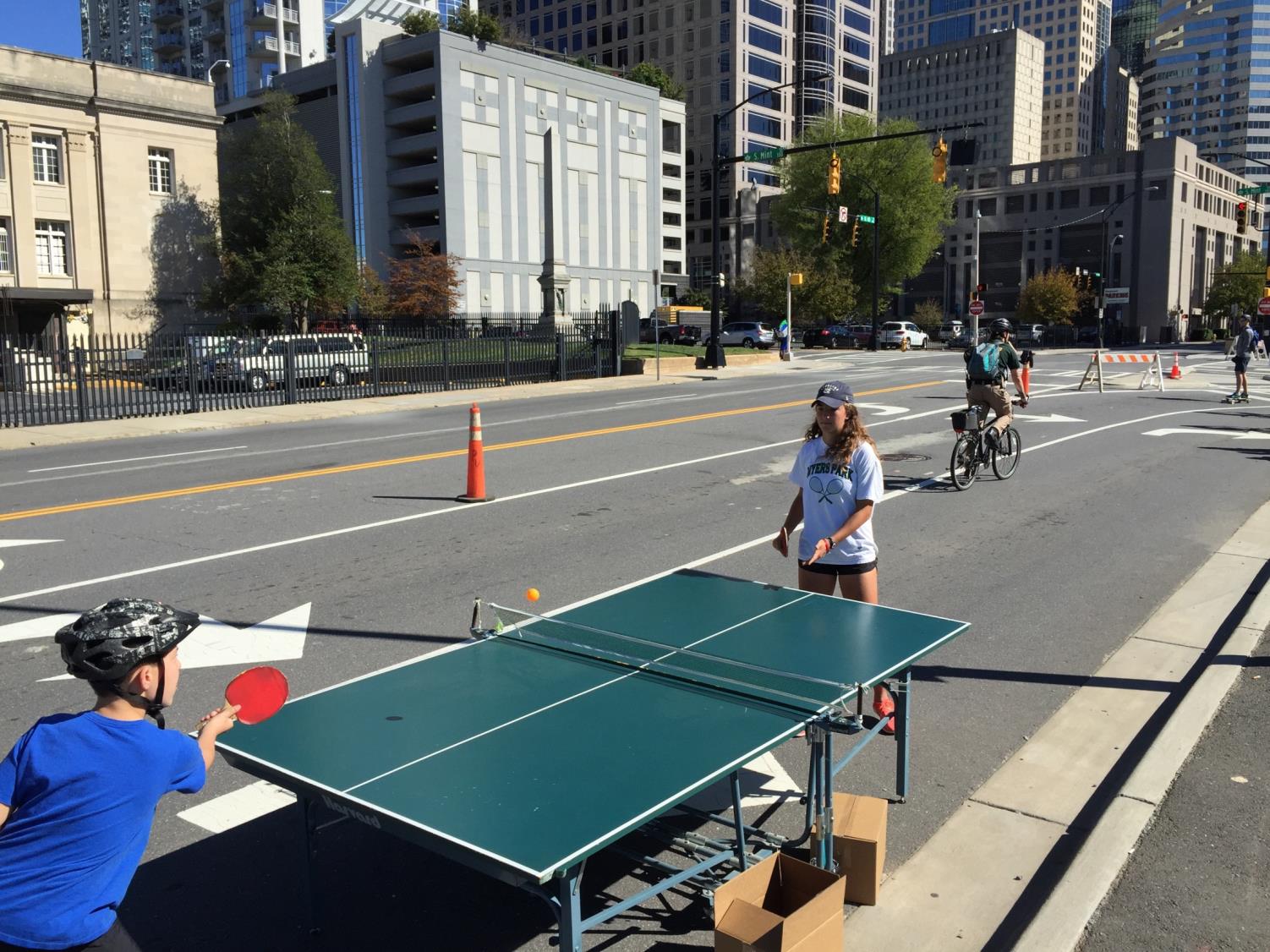 [Speaker Notes: MONICA]
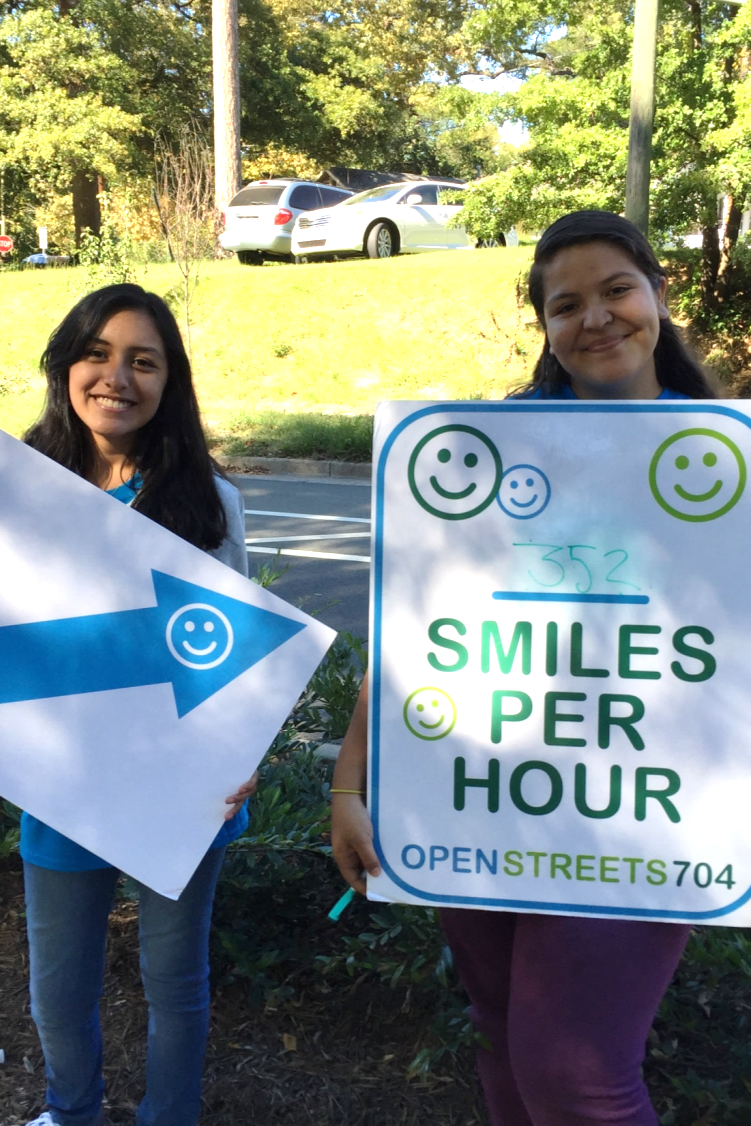 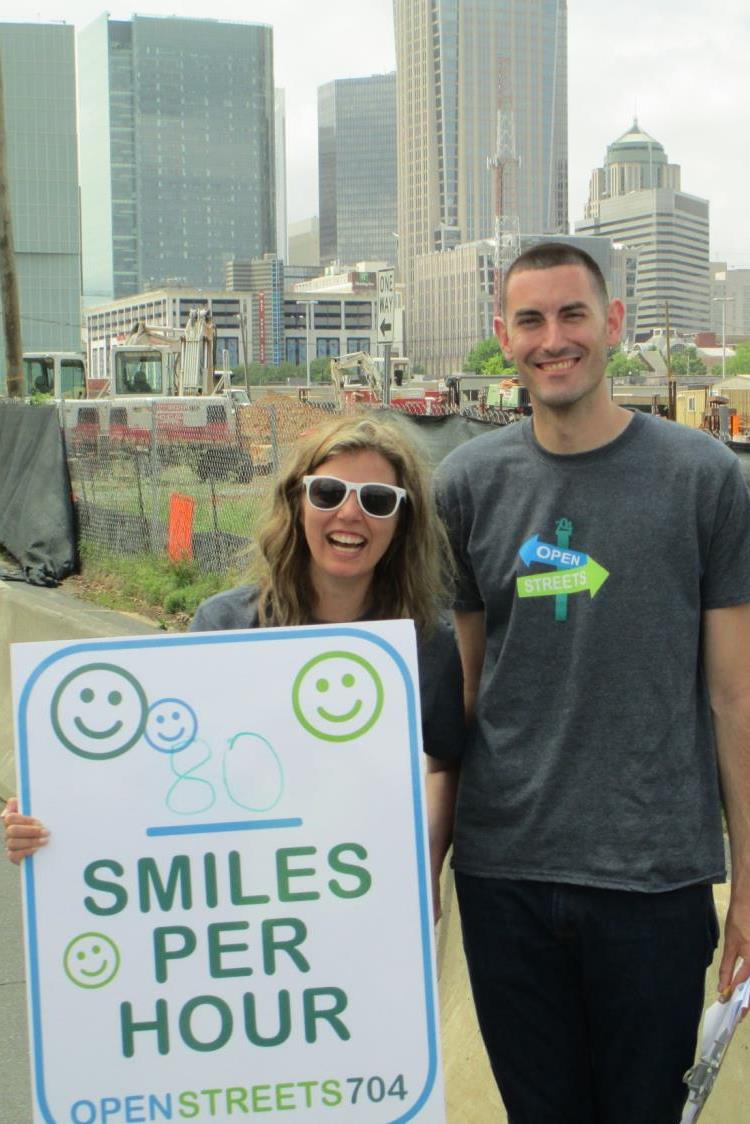 [Speaker Notes: MONICA]
How You Can Get Involved
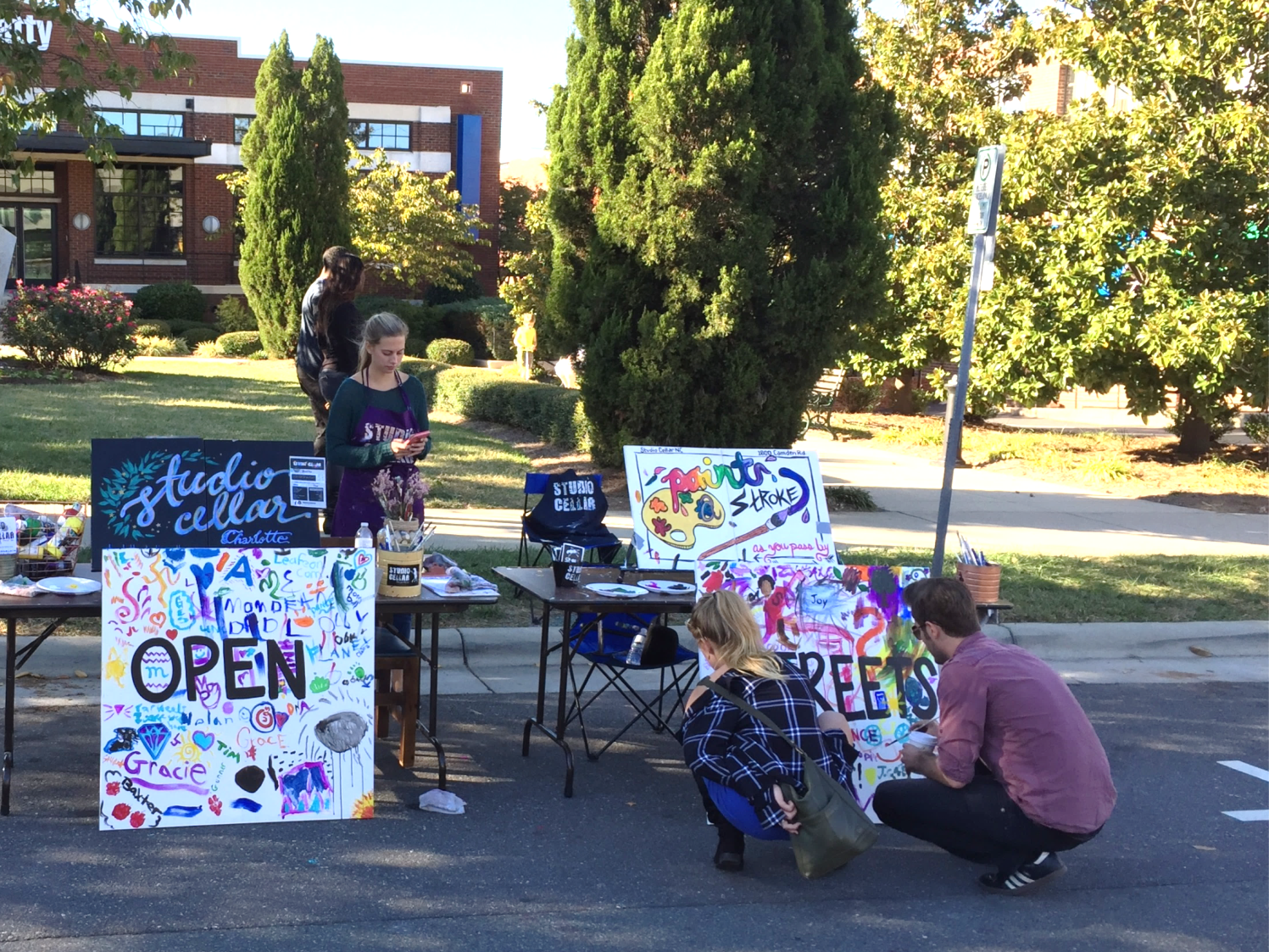 Host an Activity
“Price of admission” to be on the route
Engage people
Make it fun
Exposure for your organization
Sign up online
[Speaker Notes: MONICA]
How You Can Get Involved
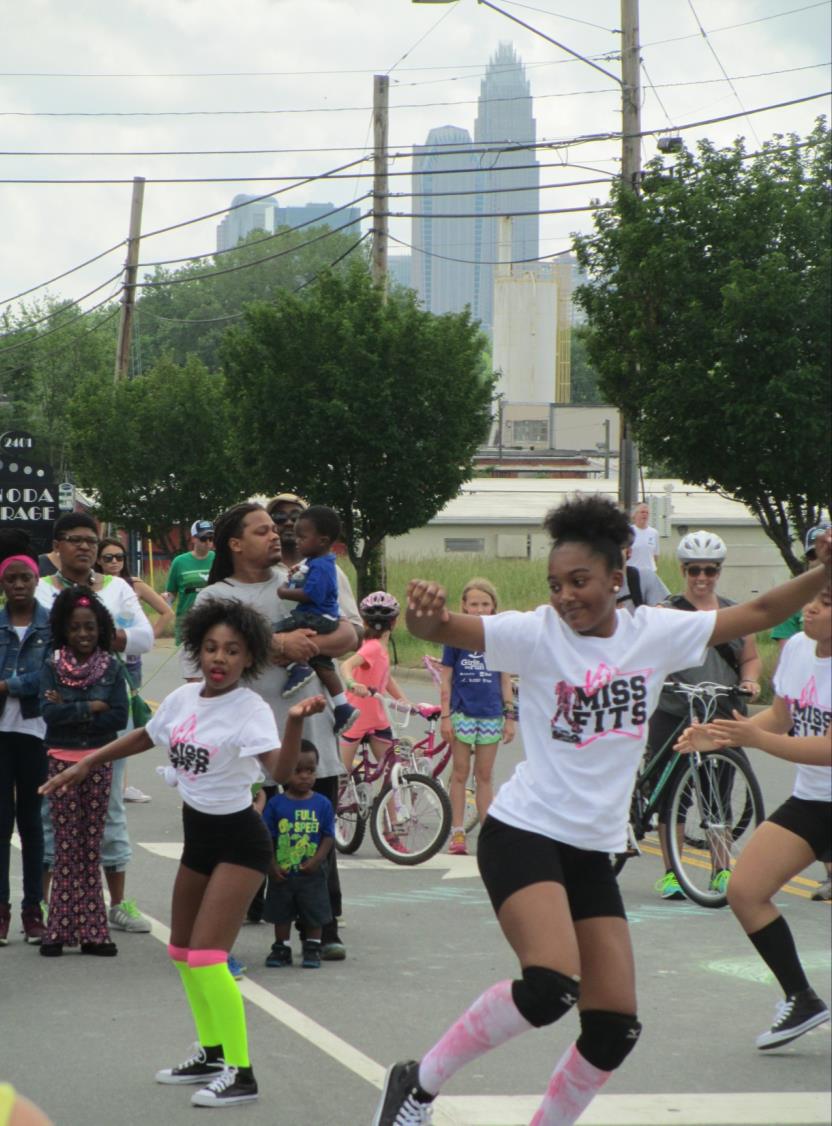 Help Us Get the Word Out
Tell your customers, employees, friends, family…
E-mail
Social Media
Flyers
[Speaker Notes: MONICA]
How You Can Get Involved
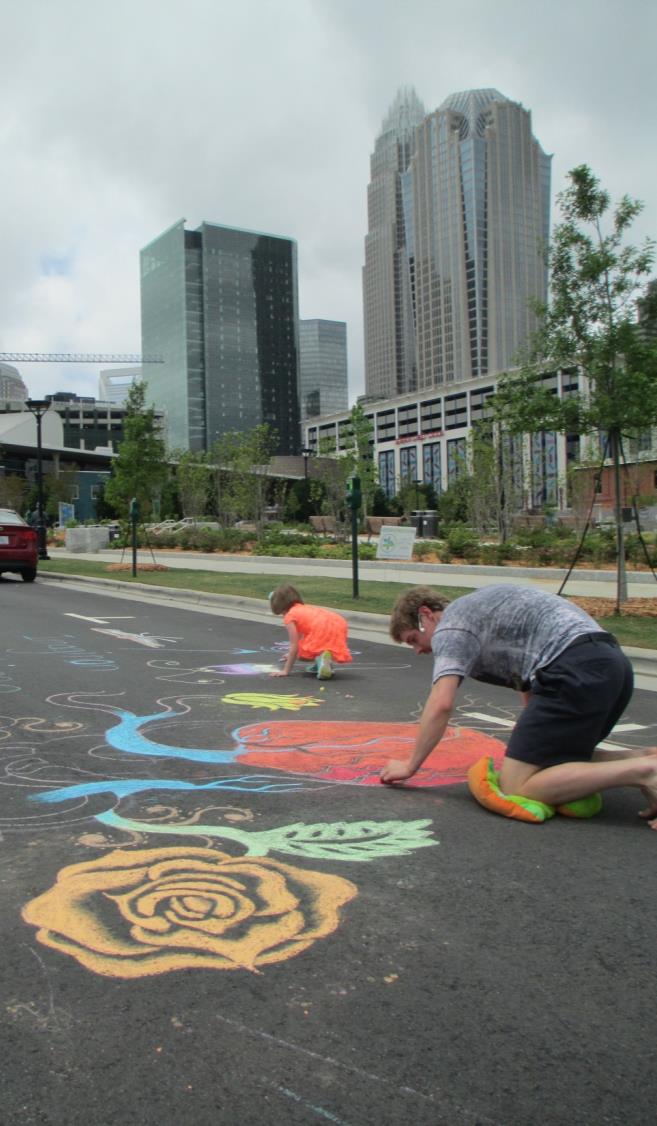 3. Sponsor the Program
Sponsorship benefits available at different levels
If interested contact us
[Speaker Notes: MONICA]
”
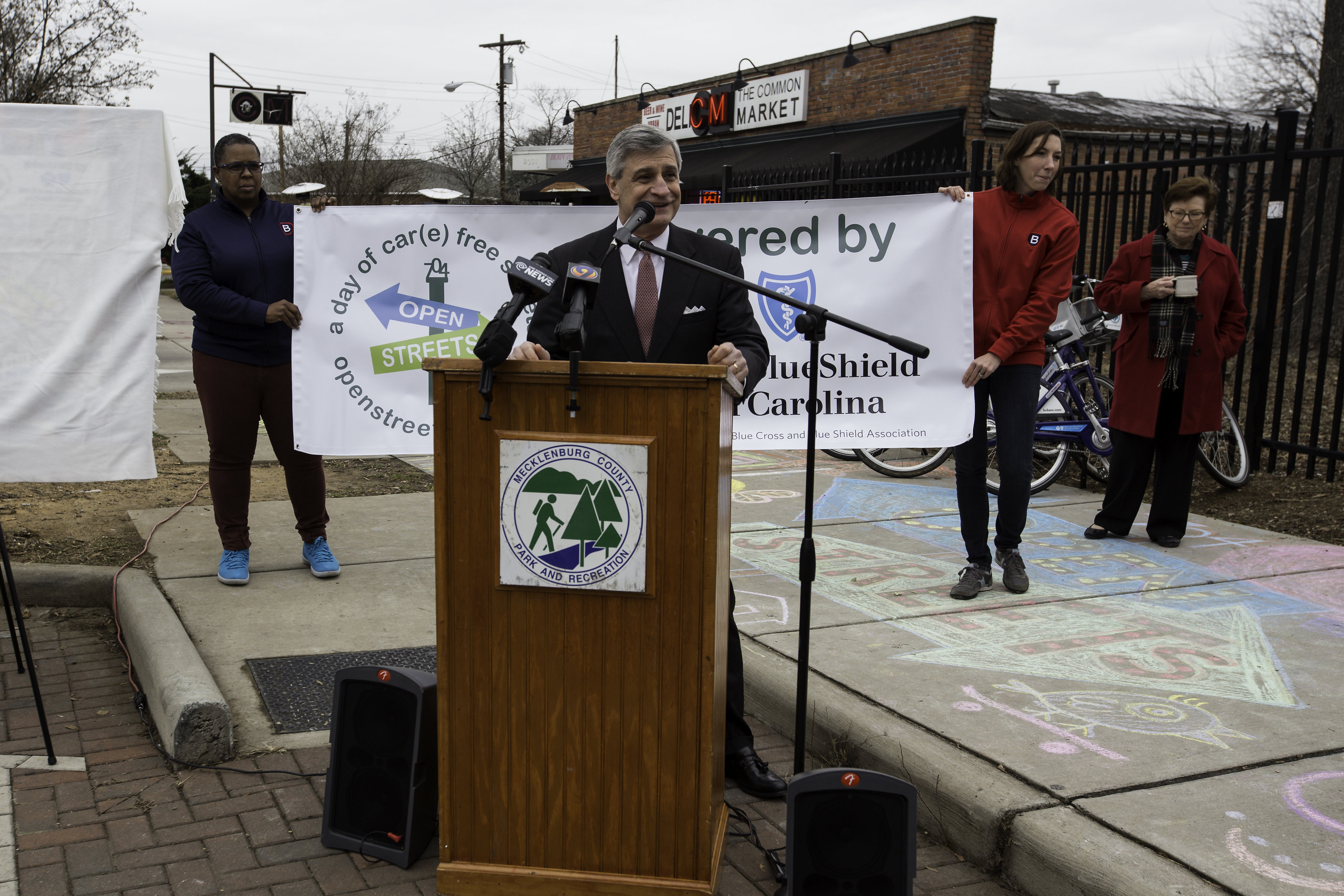 It’s going to turn into a tradition that’s going to surpass any other public event here in Charlotte.”Mike Restaino – Blue Cross Blue Shield of North Carolina
[Speaker Notes: MONICA]
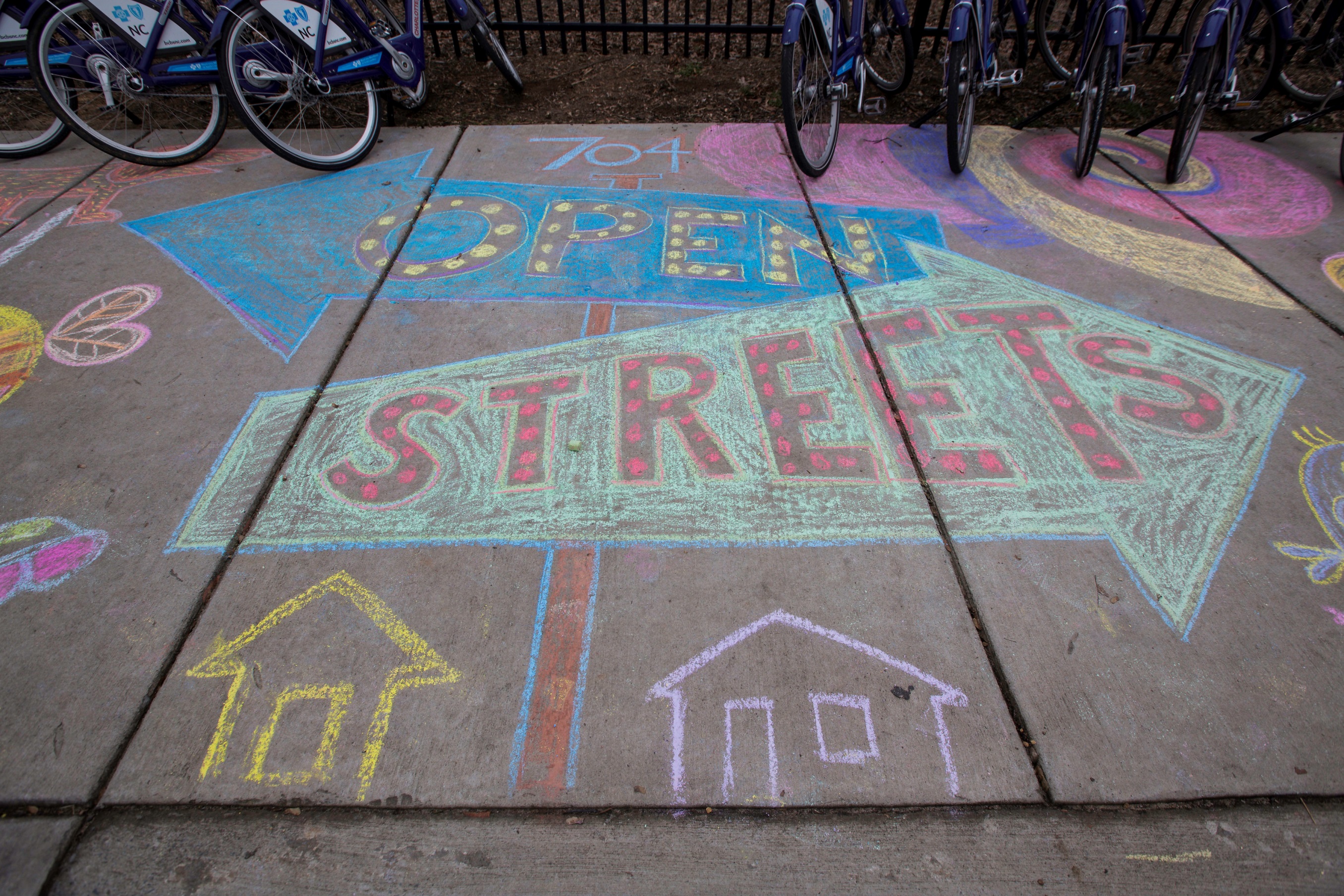 Open Streets 704 
Results & Lessons
How Can We Keep This Going?
[Speaker Notes: MONICA]
Results
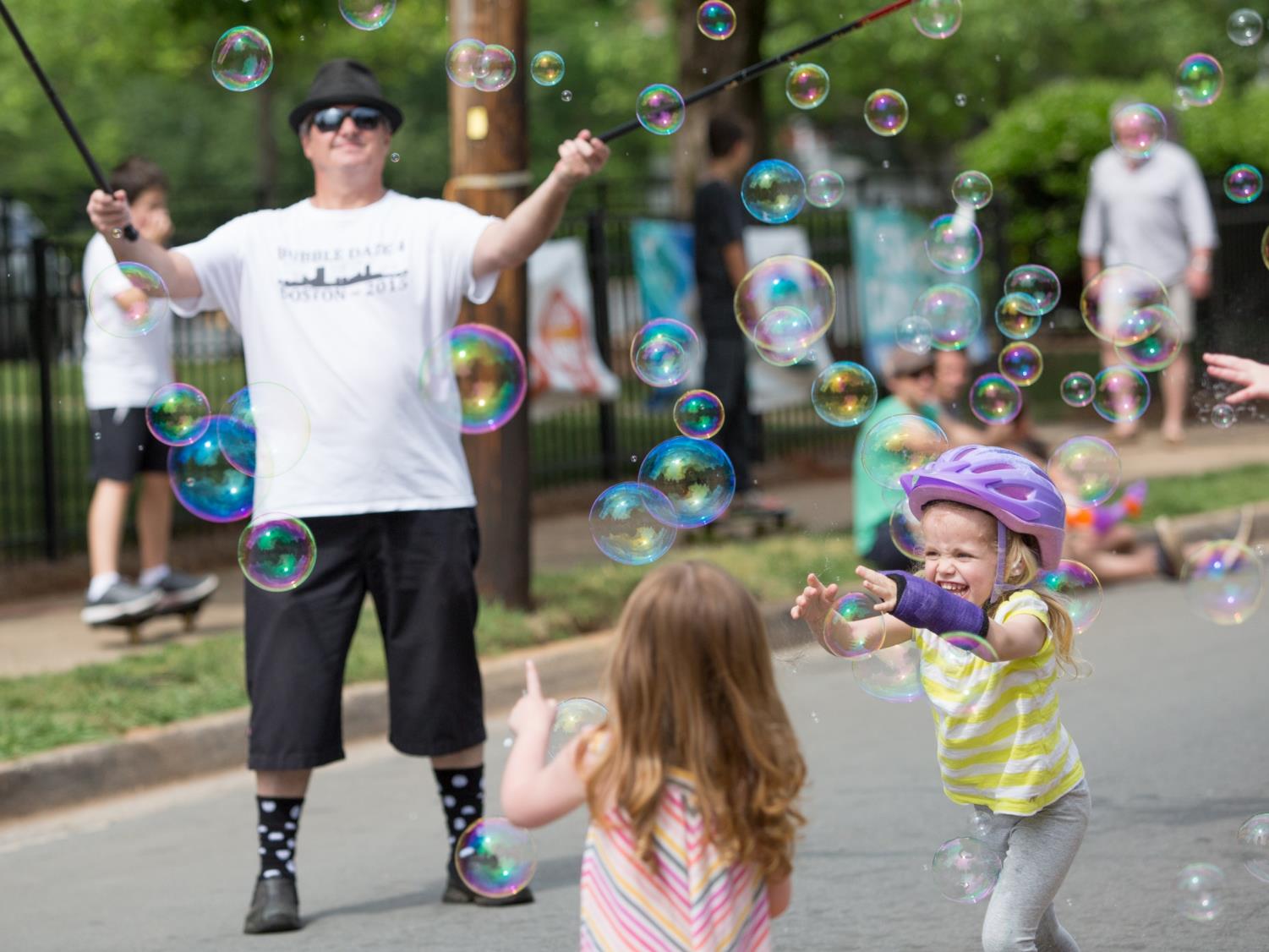 [Speaker Notes: MONICA]
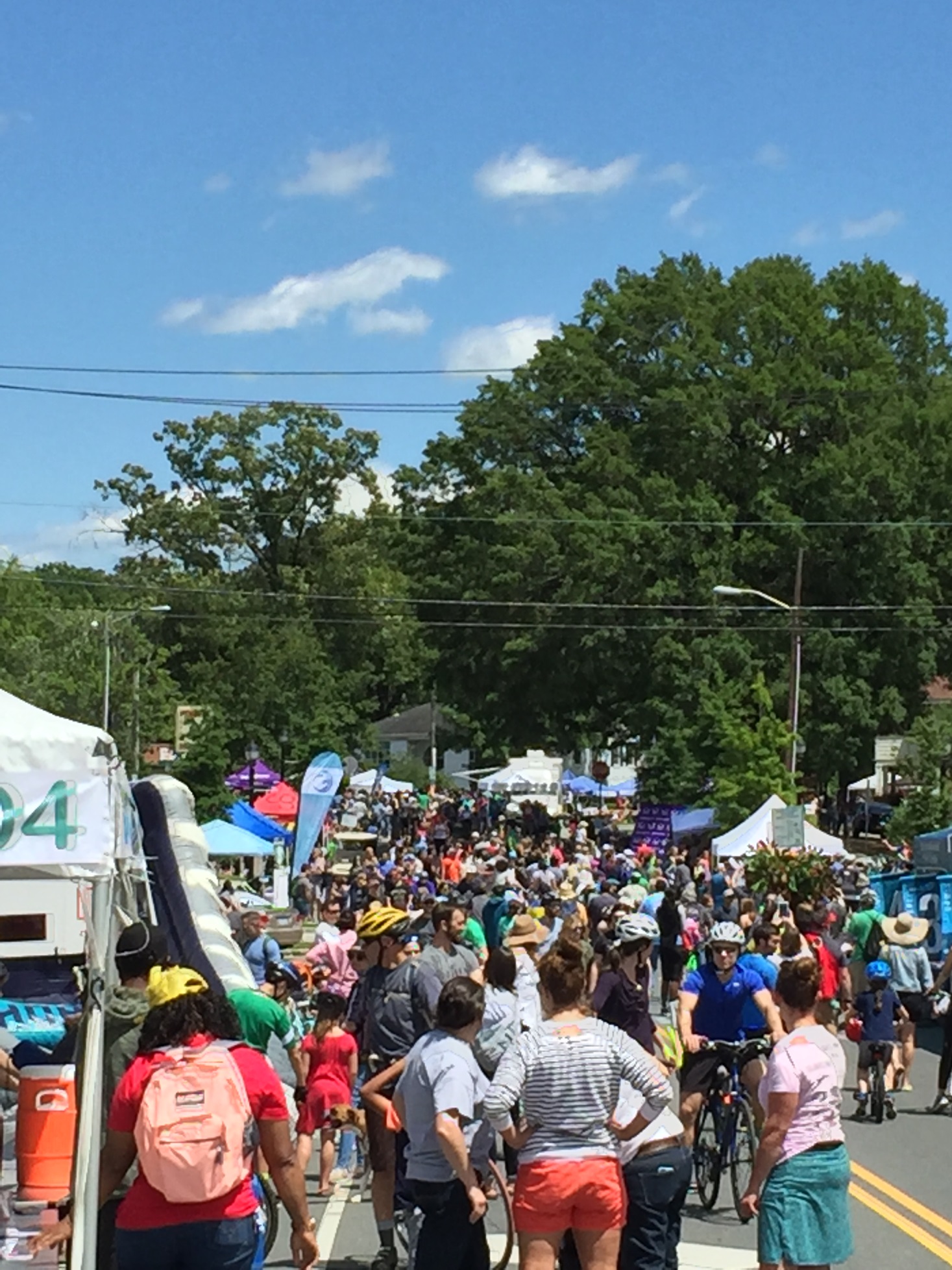 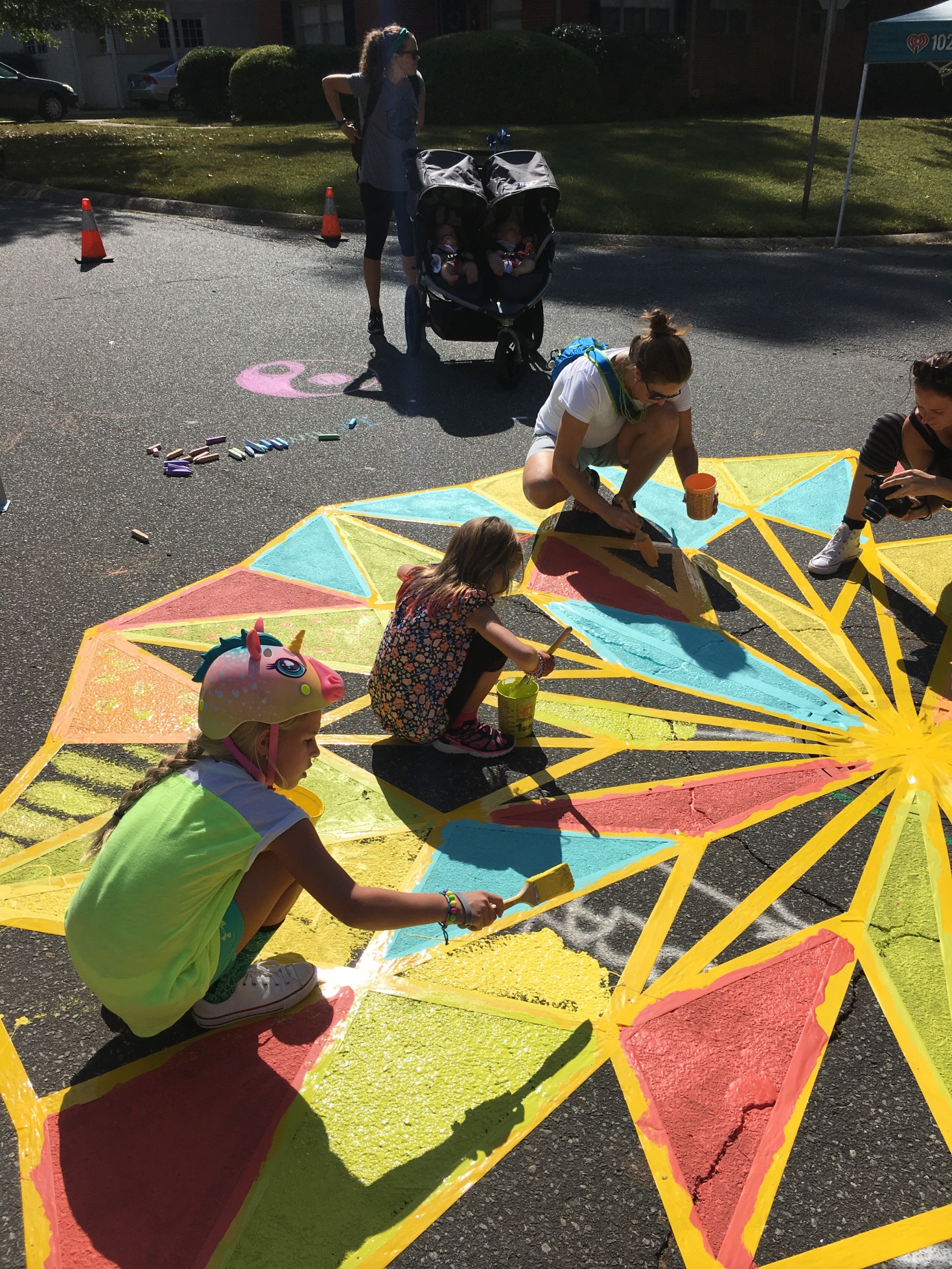 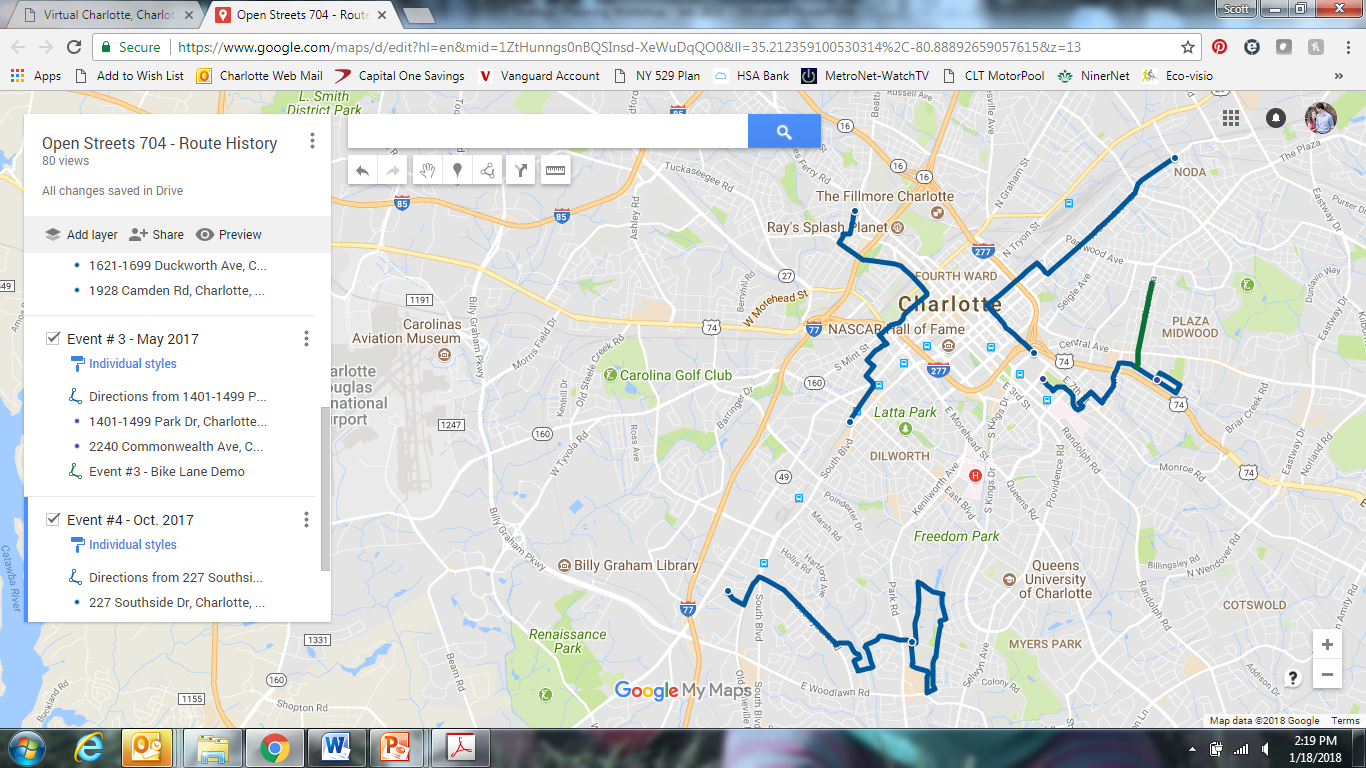 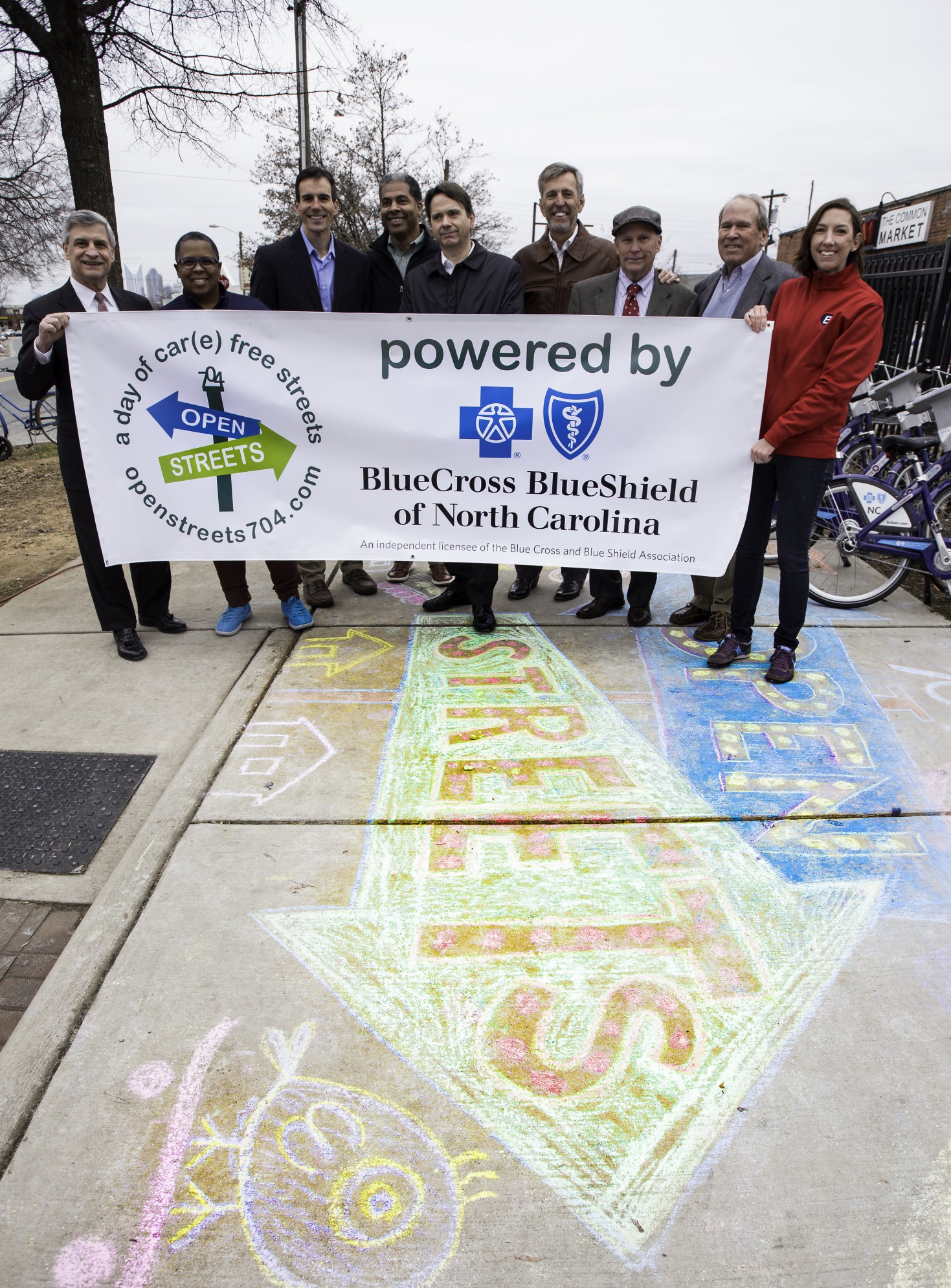 4 events
15 miles
2 pilot projects
Over 60,000 participants
Building relationships
2017 year in review video
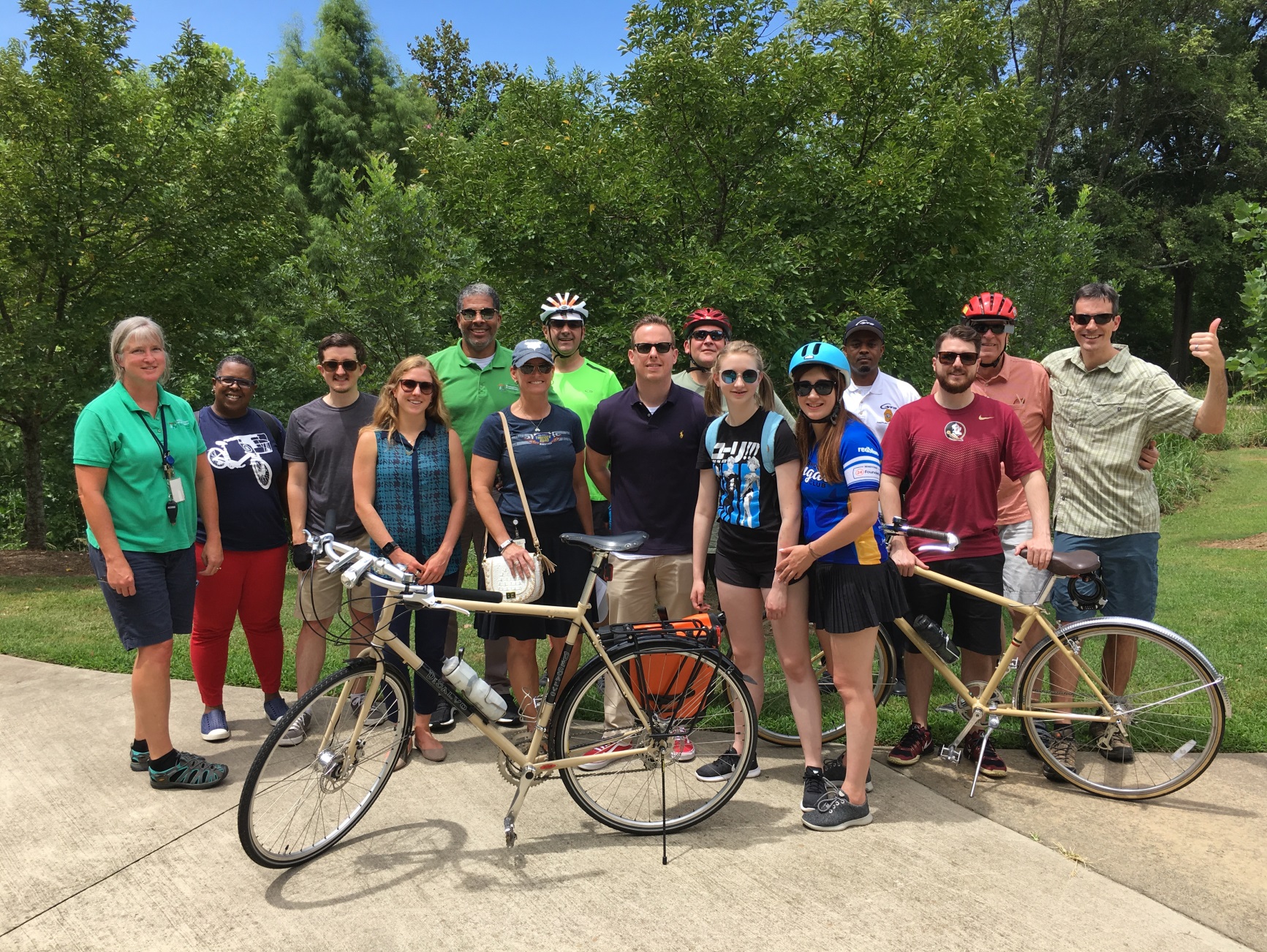 [Speaker Notes: MONICA
This is a chance to pause and reflect on what we’ve all accomplished, and to set a vision for how Open Streets 704 will continue to bring people together in the future.]
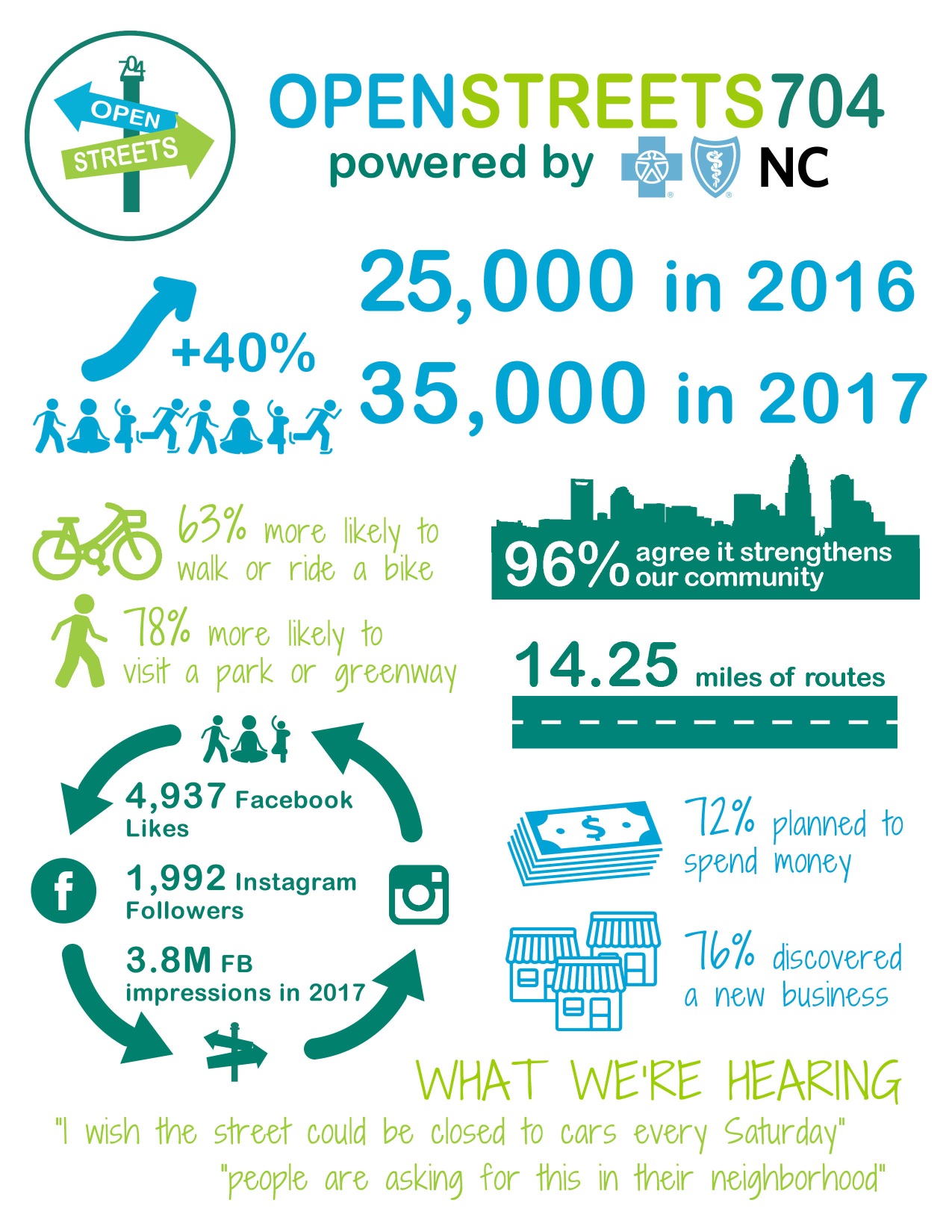 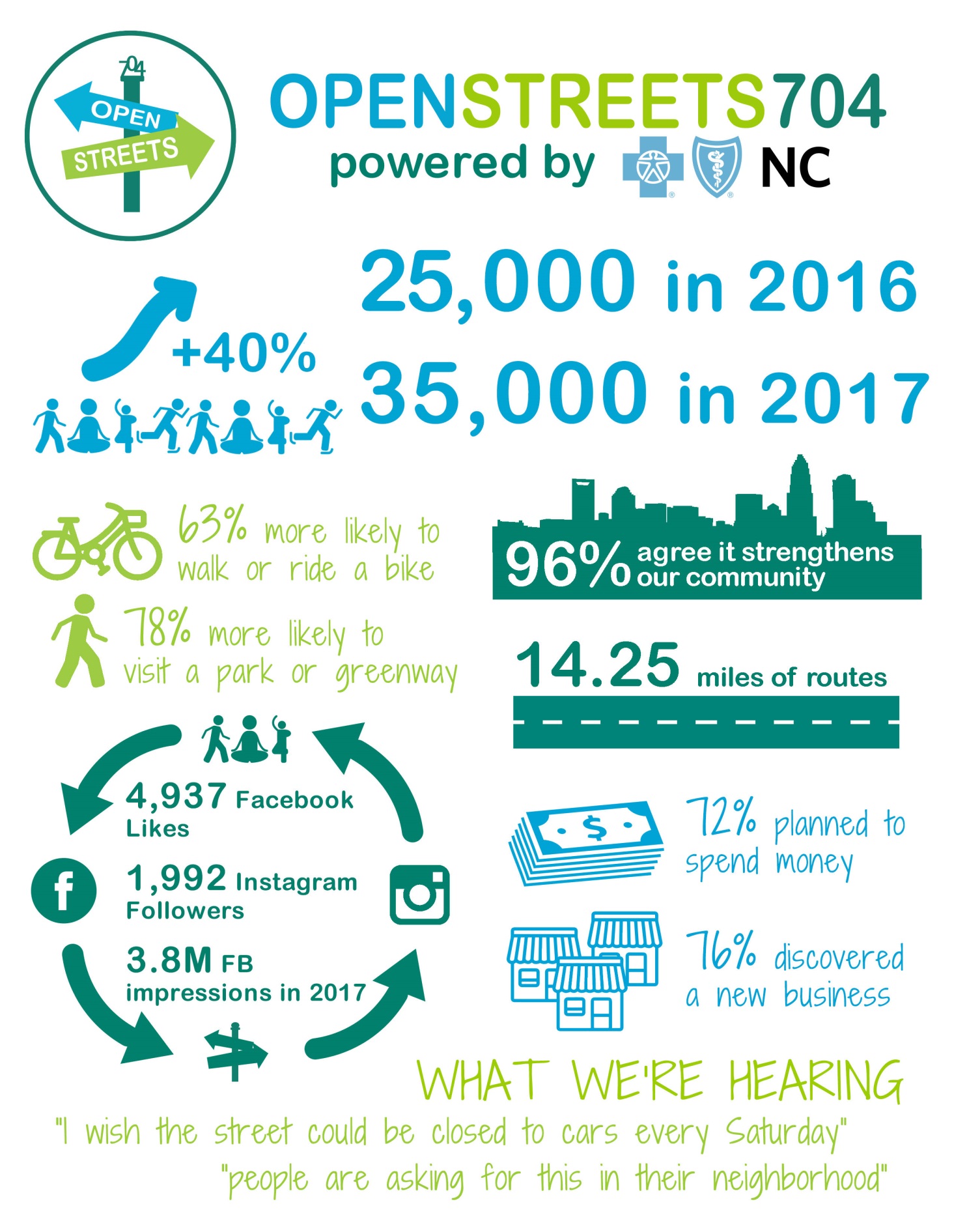 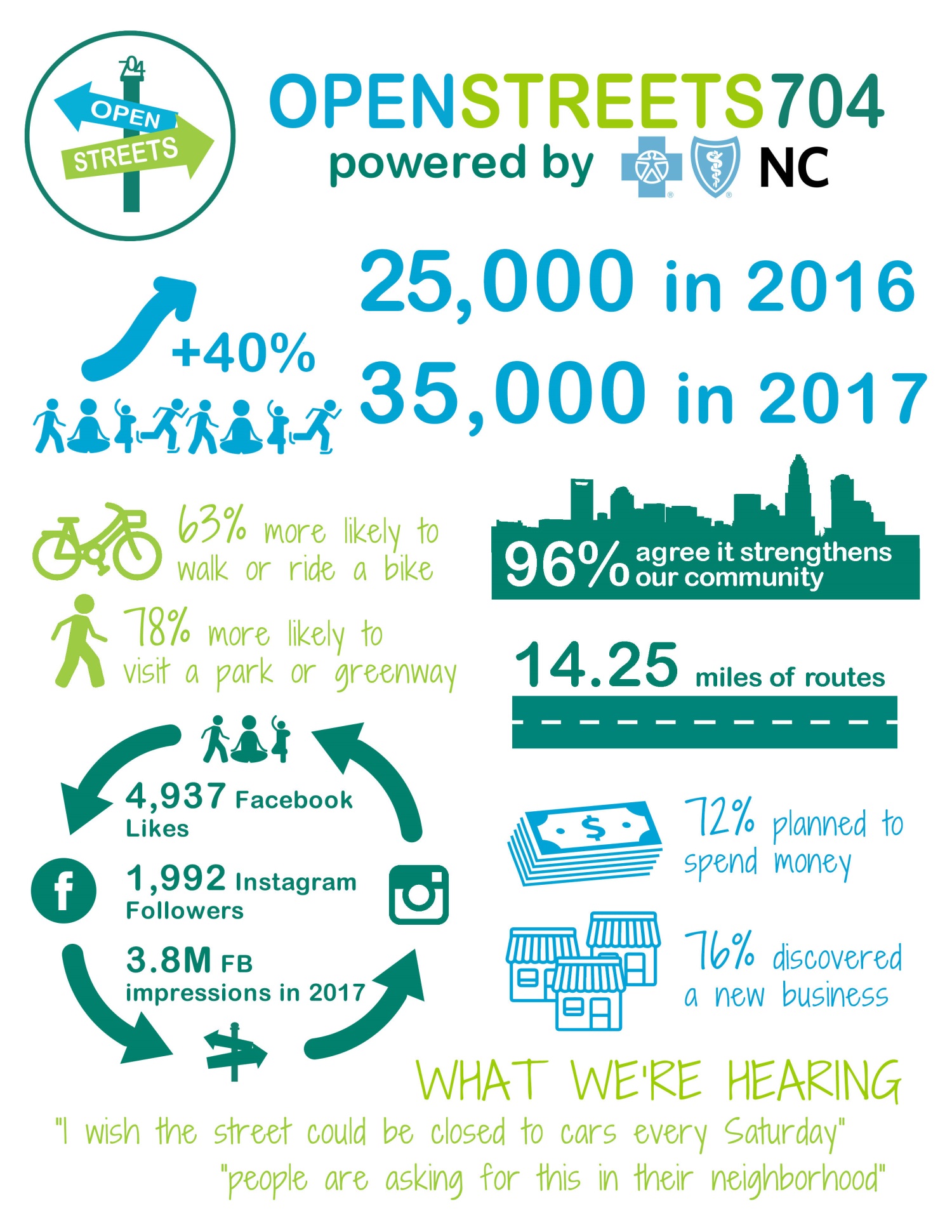 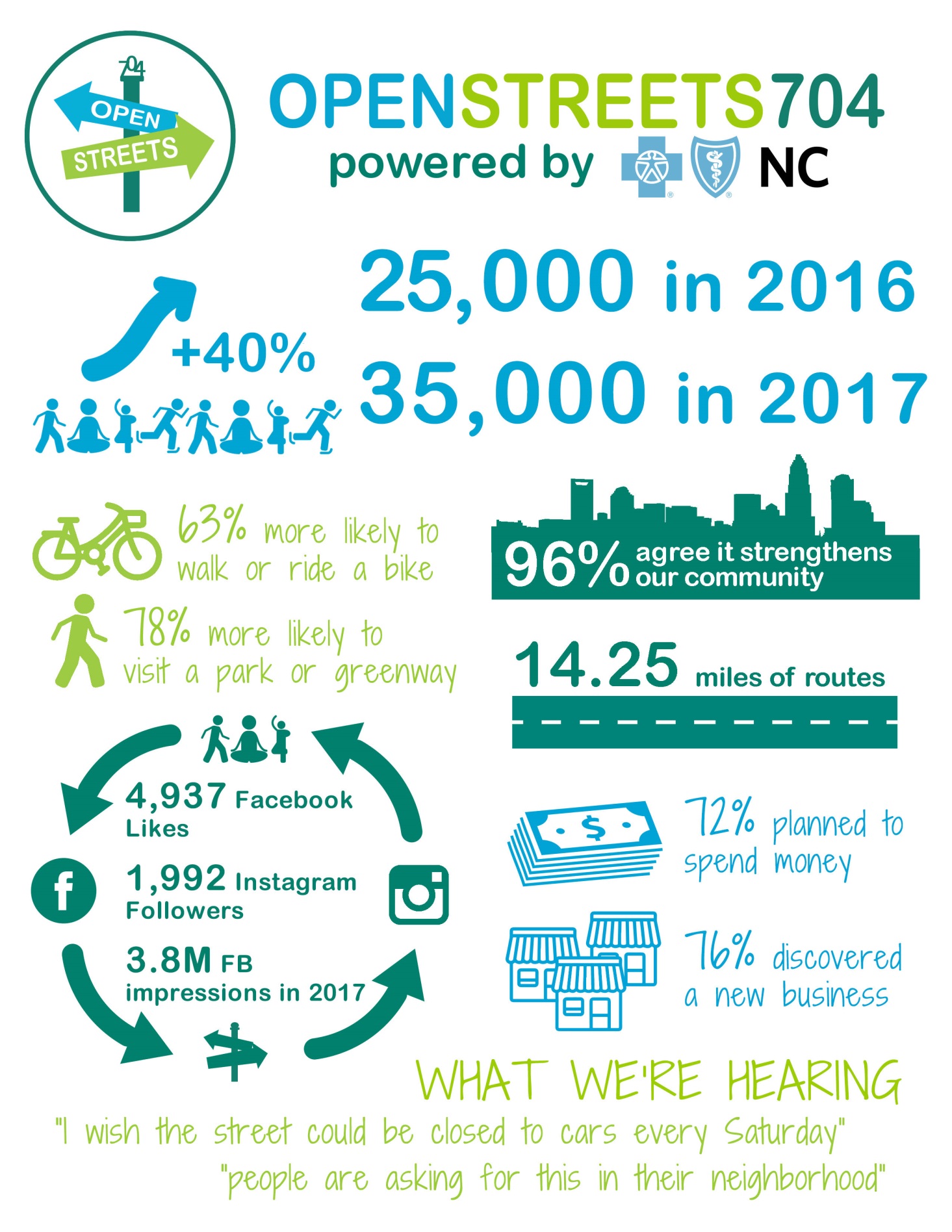 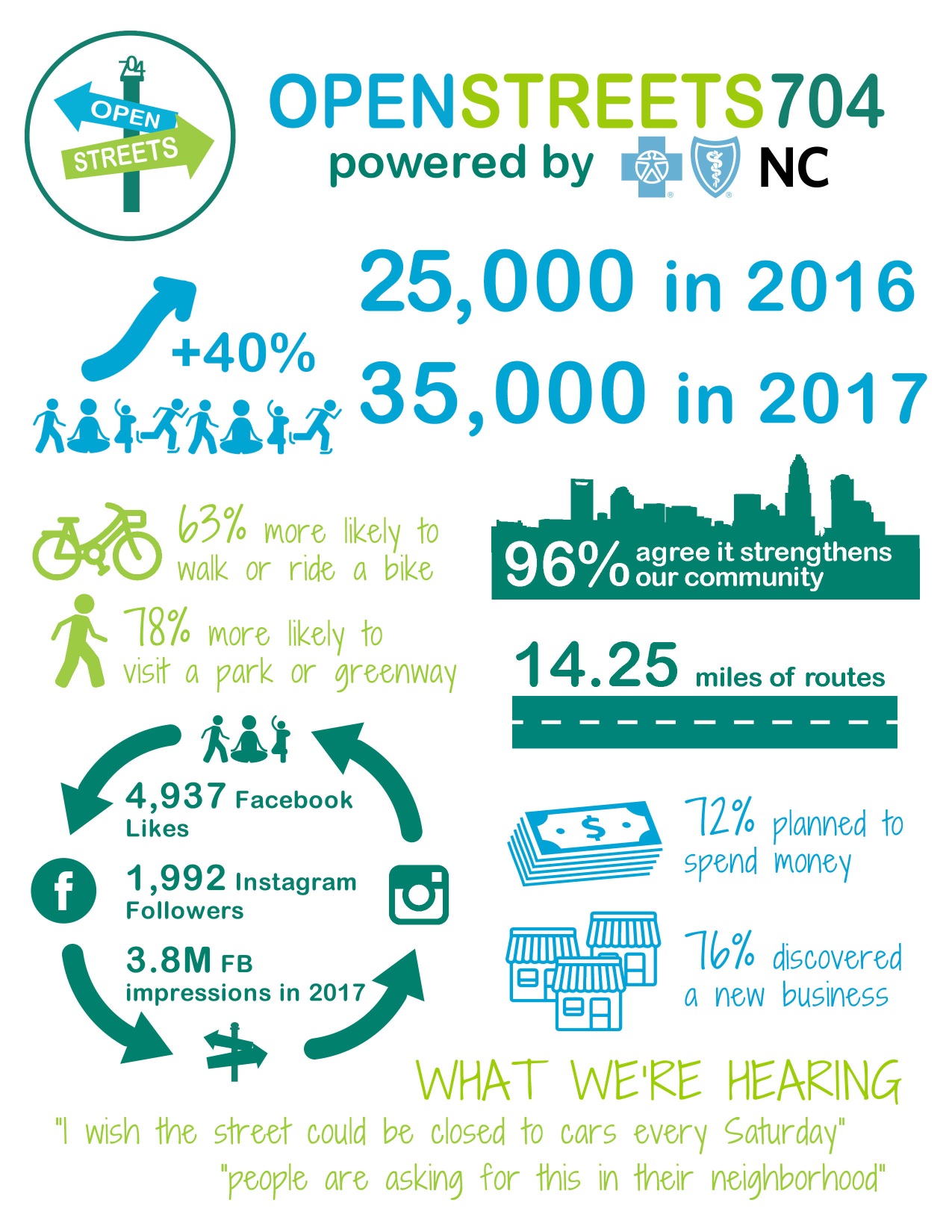 [Speaker Notes: MONICA
Results from May 2017 Event

Participant Surveys
72.5% said they discovered a new store or restaurant
77% said they spent money along the route

Business Surveys
87.5% believe Open Streets 704 exposed their business to new customers
75% reported an increase in customers and sales
Business community: initially skeptical – now very enthusiastic
Requests from neighborhoods to bring Open Streets 704 to them]
Lessons
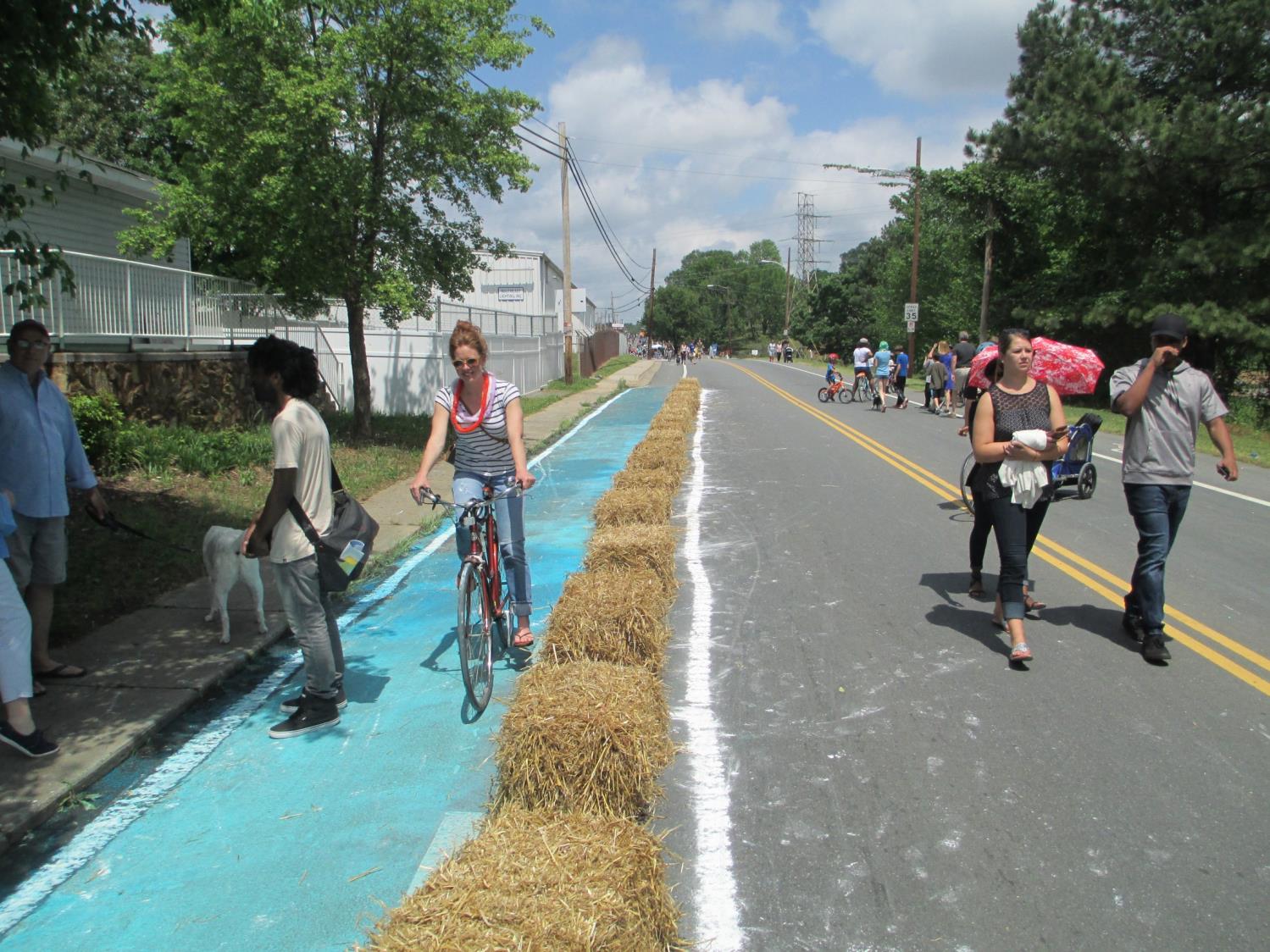 [Speaker Notes: SCOTT]
Big Lessons
We are not alone.
Many other cities! 
This is not a fringe movement. Open Streets are here to stay.
Part of our approach to compete with other “winning cities”
[Speaker Notes: SCOTT]
Big Lessons
Open Streets 704 is a program…
				…not just an event.
It’s about a commitment to community that goes beyond a 4-hour event
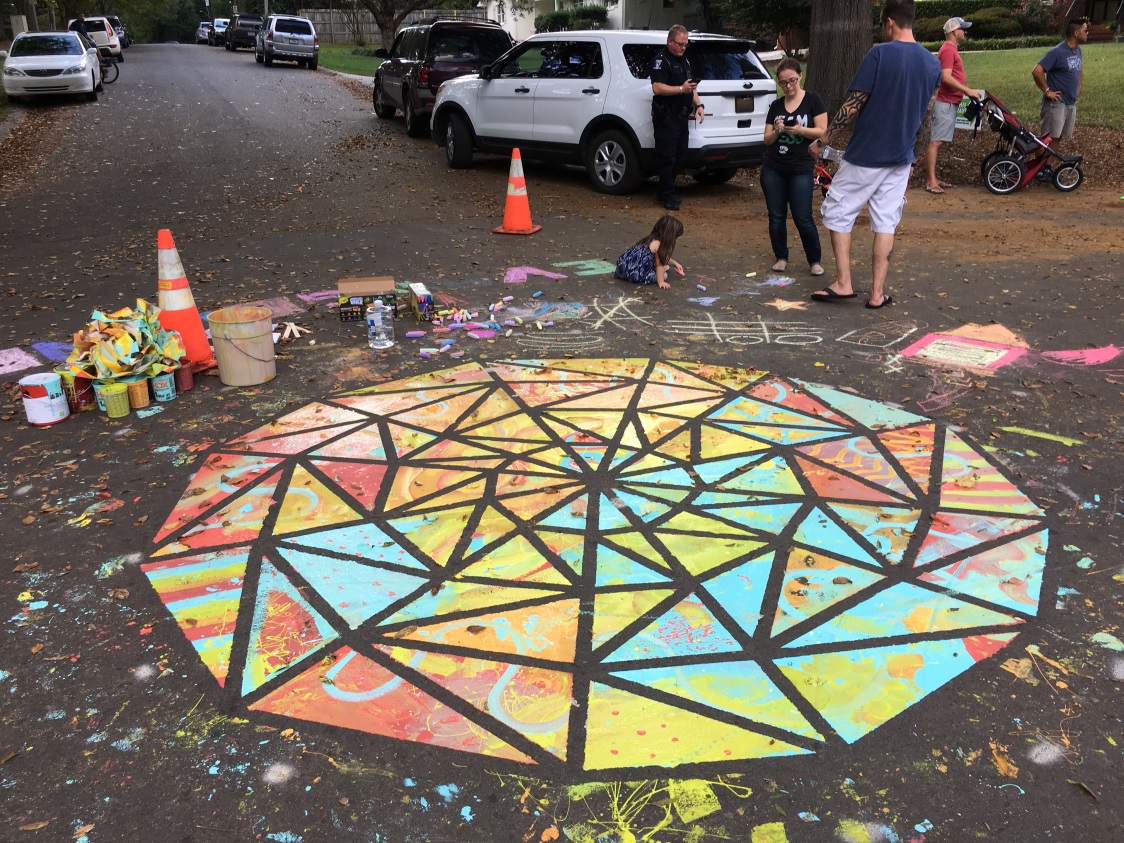 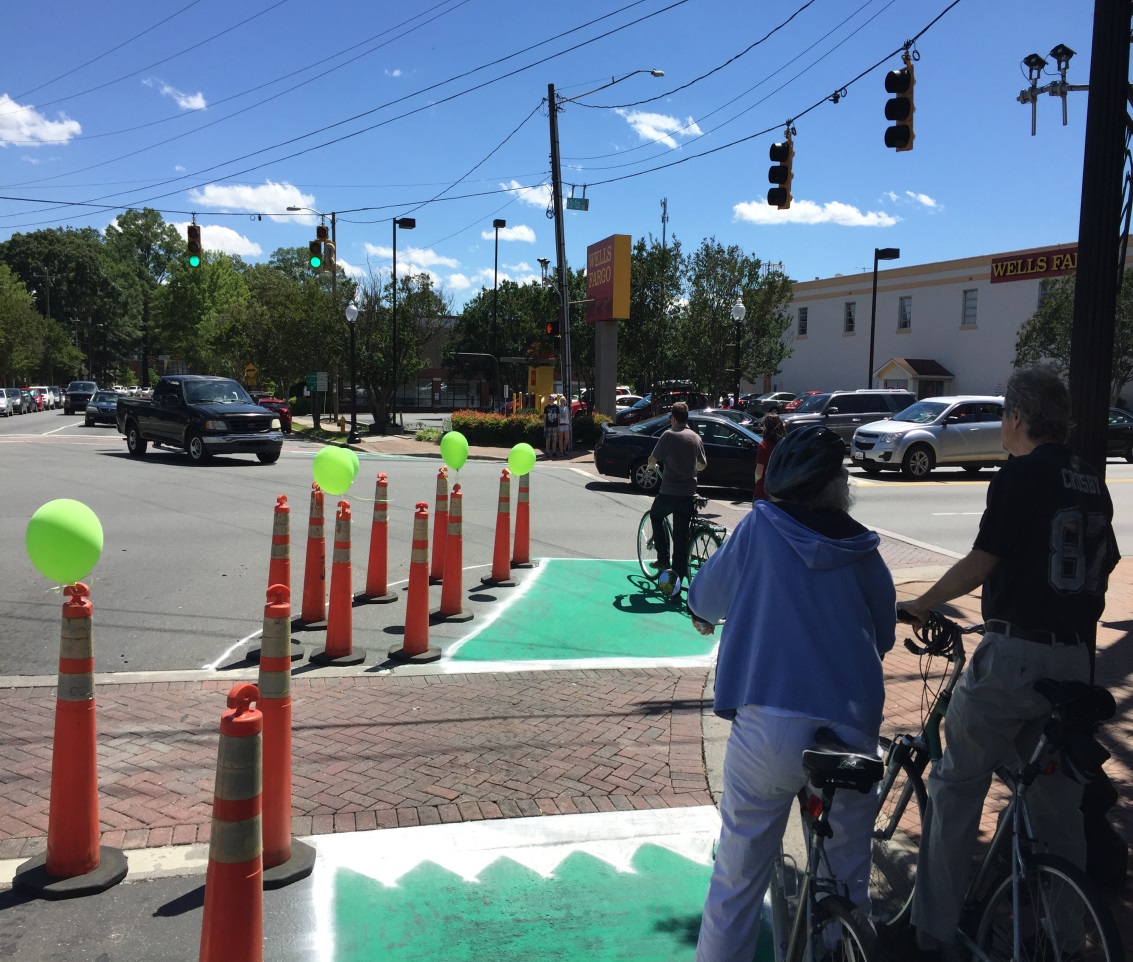 [Speaker Notes: SCOTT]
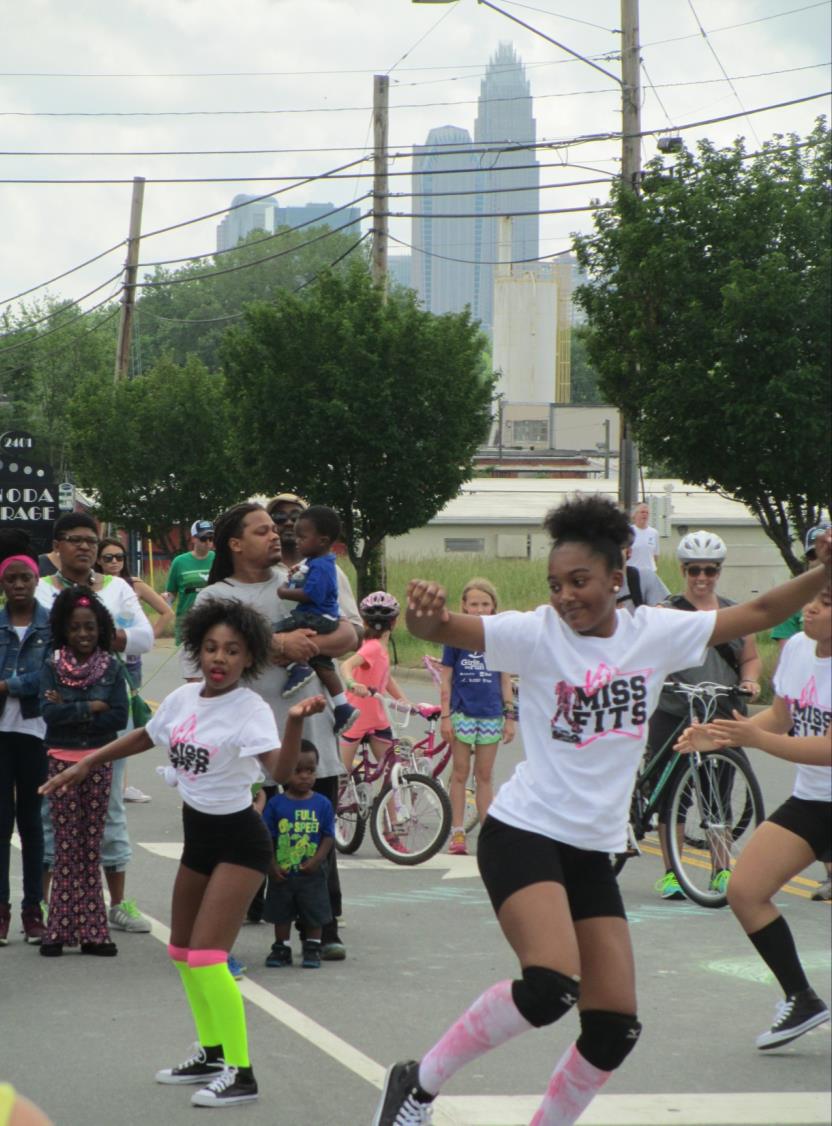 Big Lessons
We are a bargain!
Long Beach, CA: $350,000+ per event
San Jose, CA: $450,000+ per event

Charlotte, NC: Less than $60,000 per event
Less than $4 per participant
[Speaker Notes: SCOTT]
Big Lessons
FUN has to be the primary focus
Diversity, mobility, public health, etc. are VERY important, but FUN has to be at the center
“Preachy” events don’t resonate with people
Volunteers, staff, and participants burn out when it’s not fun
[Speaker Notes: SCOTT]
Big Lessons
Sustainable programs have to secure financial support.
Private sponsorships
Foundation grants
Local government

We have to be diligent about telling our story and communicating our value!
[Speaker Notes: SCOTT]
Big Lessons – Our Core Values
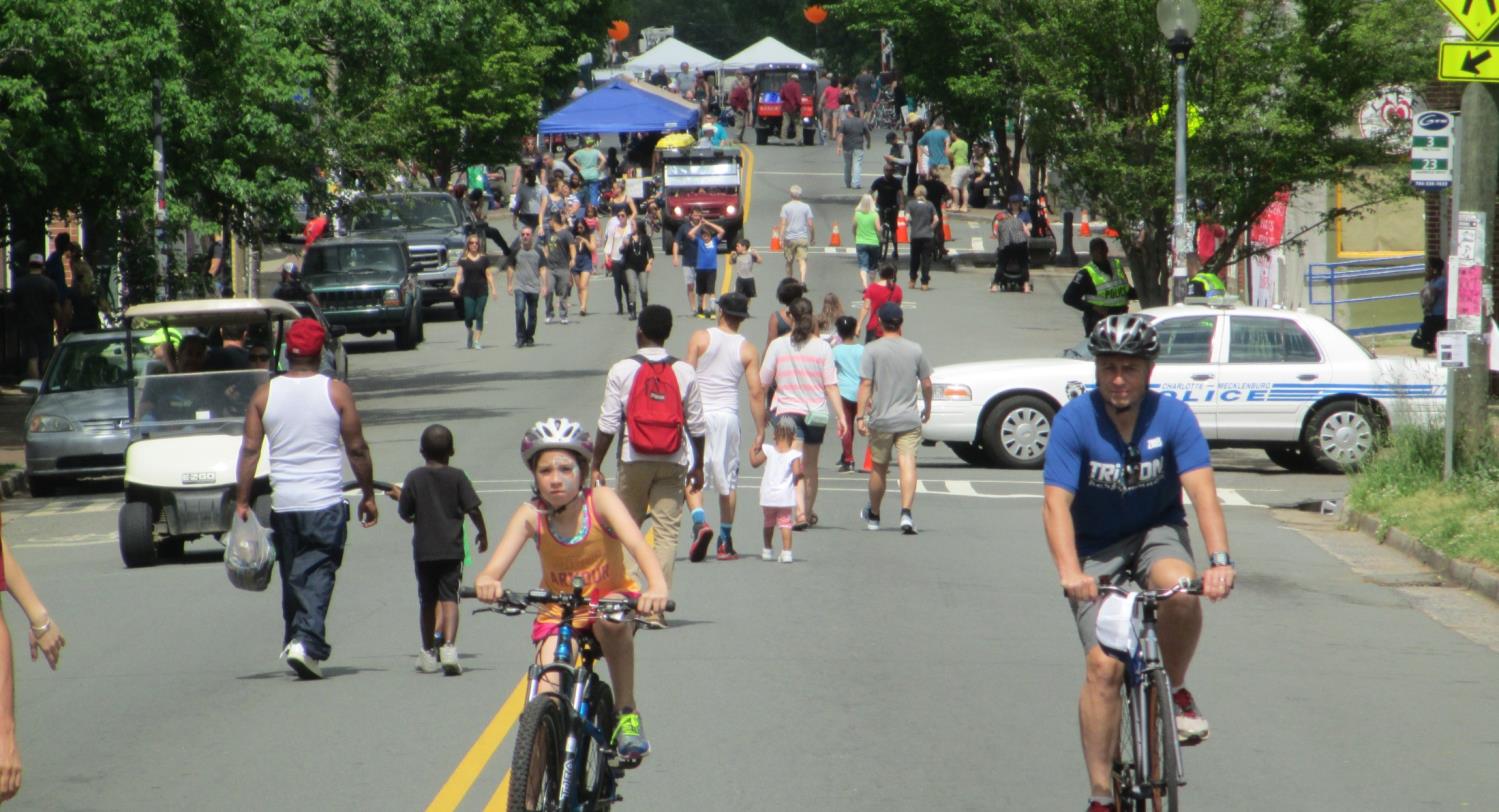 CONNECTIVITY
Community Building 
Connect people and neighborhoods; Shorten perception of distance

WELLNESS
Public Health 
Get people moving! 
Encourage different behavior (BEYOND a 4-hour event).

EQUITY
Access to recreation and active transportation opportunities
Diversity and inclusivity in programming
[Speaker Notes: SCOTT]
Participant Surveys
May 2017 Event
Participant Surveys
72.5% said they discovered a new store or restaurant
77% said they spent money along the route

Business Surveys
87.5% believe Open Streets 704 exposed their business to new customers
75% reported an increase in customers and sales

What would you be doing today if you weren’t at Open Streets 704?
“Sitting at home on my butt.”
Participant Surveys
May 2017 Event
65% said they are more likely to walk or bike for transportation after participating in Open Streets 704
78% said they are more likely to visit parks and greenways after participating in Open Streets 704
67% said they would have been doing something sedentary if it wasn’t for Open Streets 704
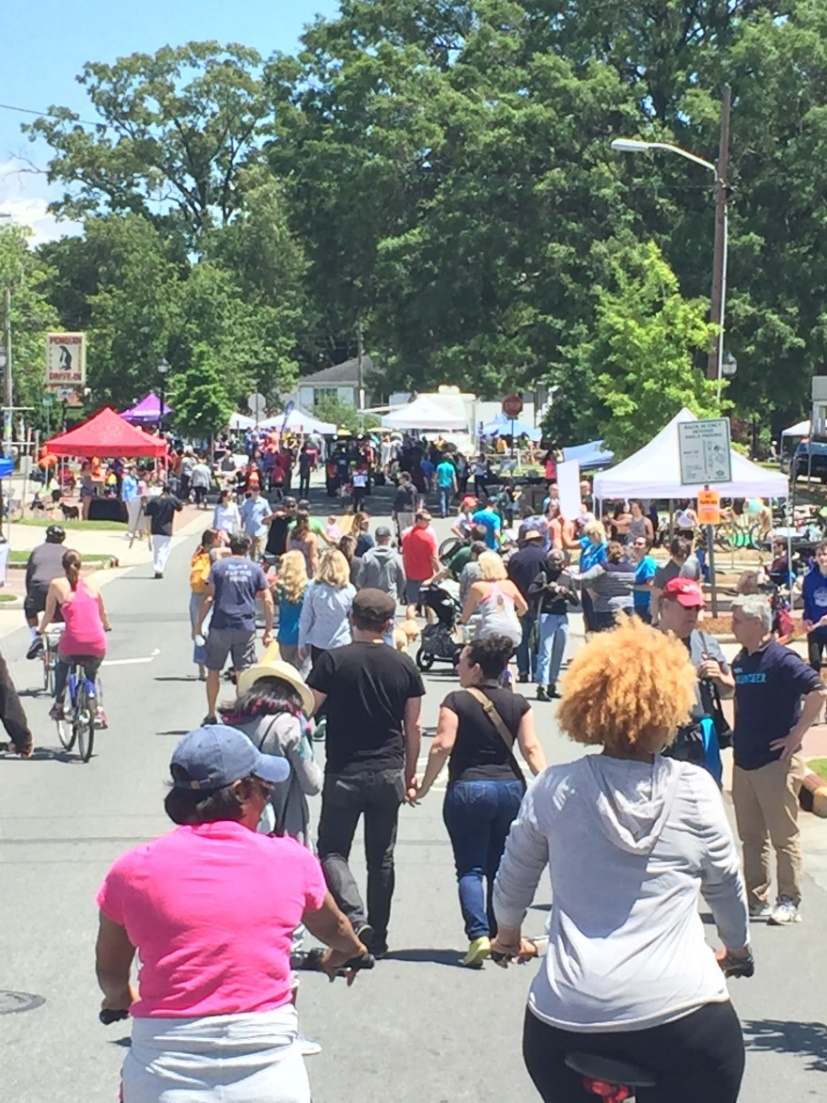 Where do we go from here?
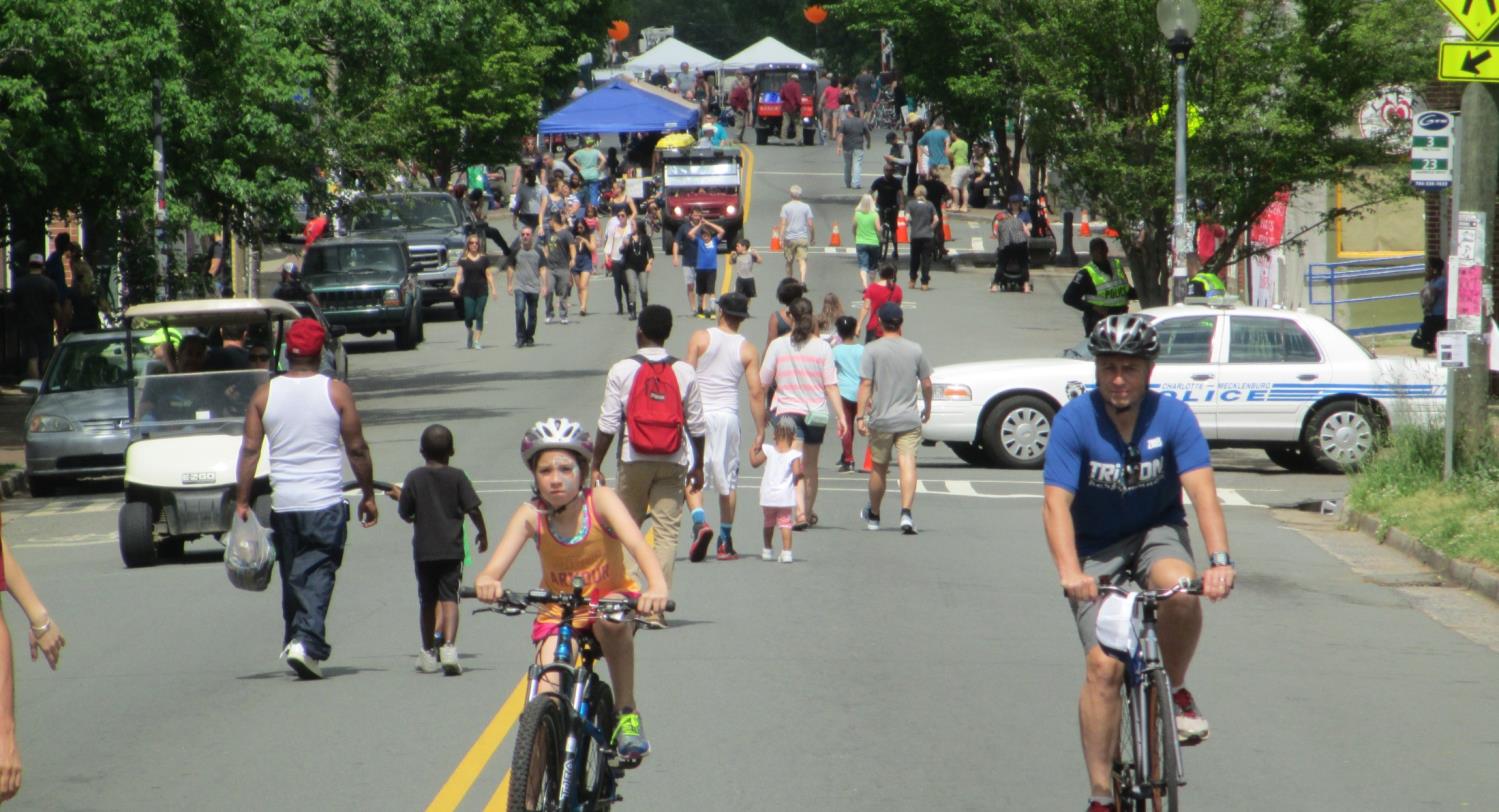 City/County support
# of events per year
Organizational framework
Diversity and inclusion in programming
[Speaker Notes: SCOTT]
Goal
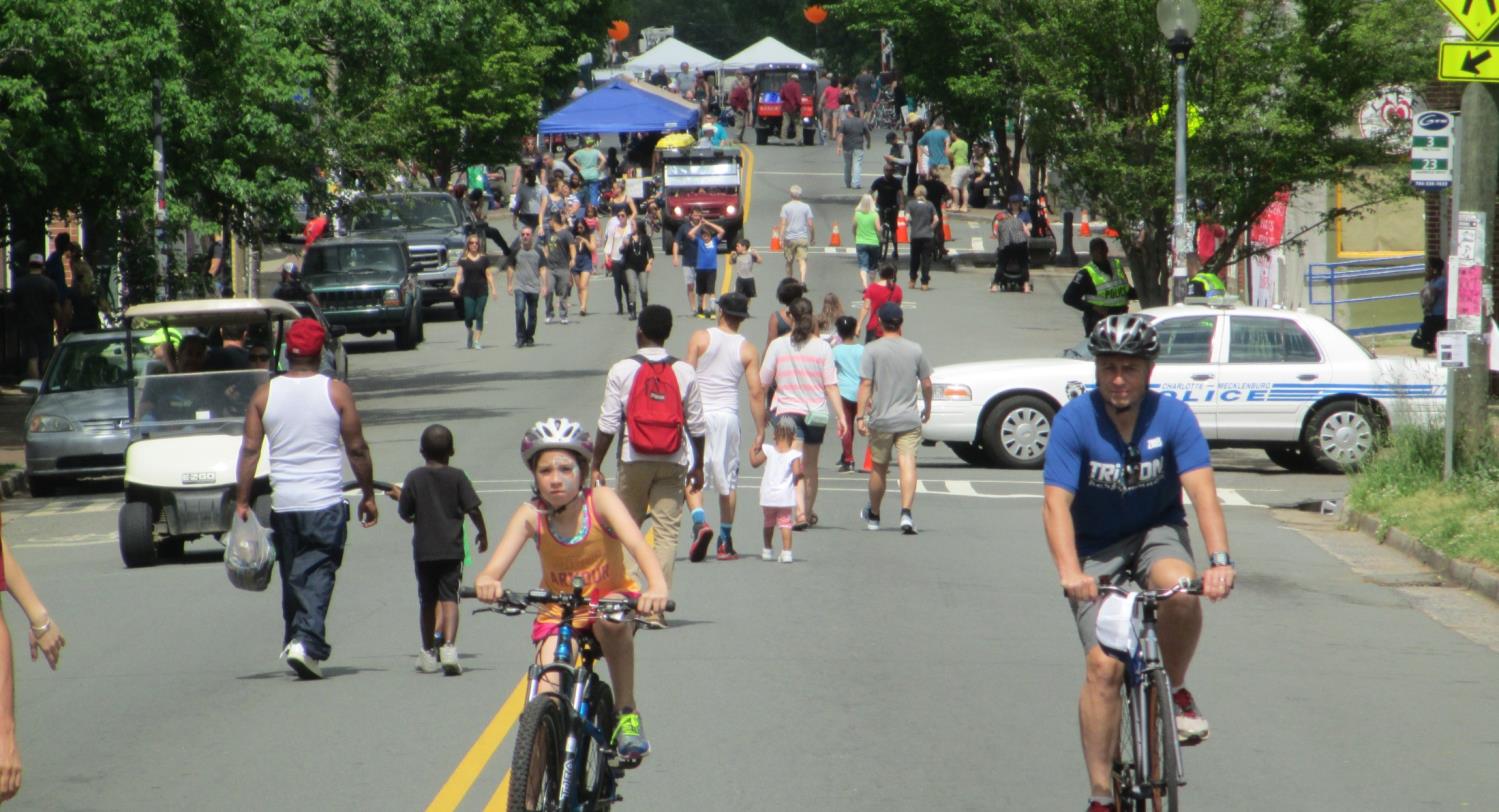 Create an enduring sustainable program with grassroots neighborhood support
How can we make it easier for residents and community groups to get involved?

How can OS704 serve as a platform for community groups to achieve their goals?
[Speaker Notes: MONICA]
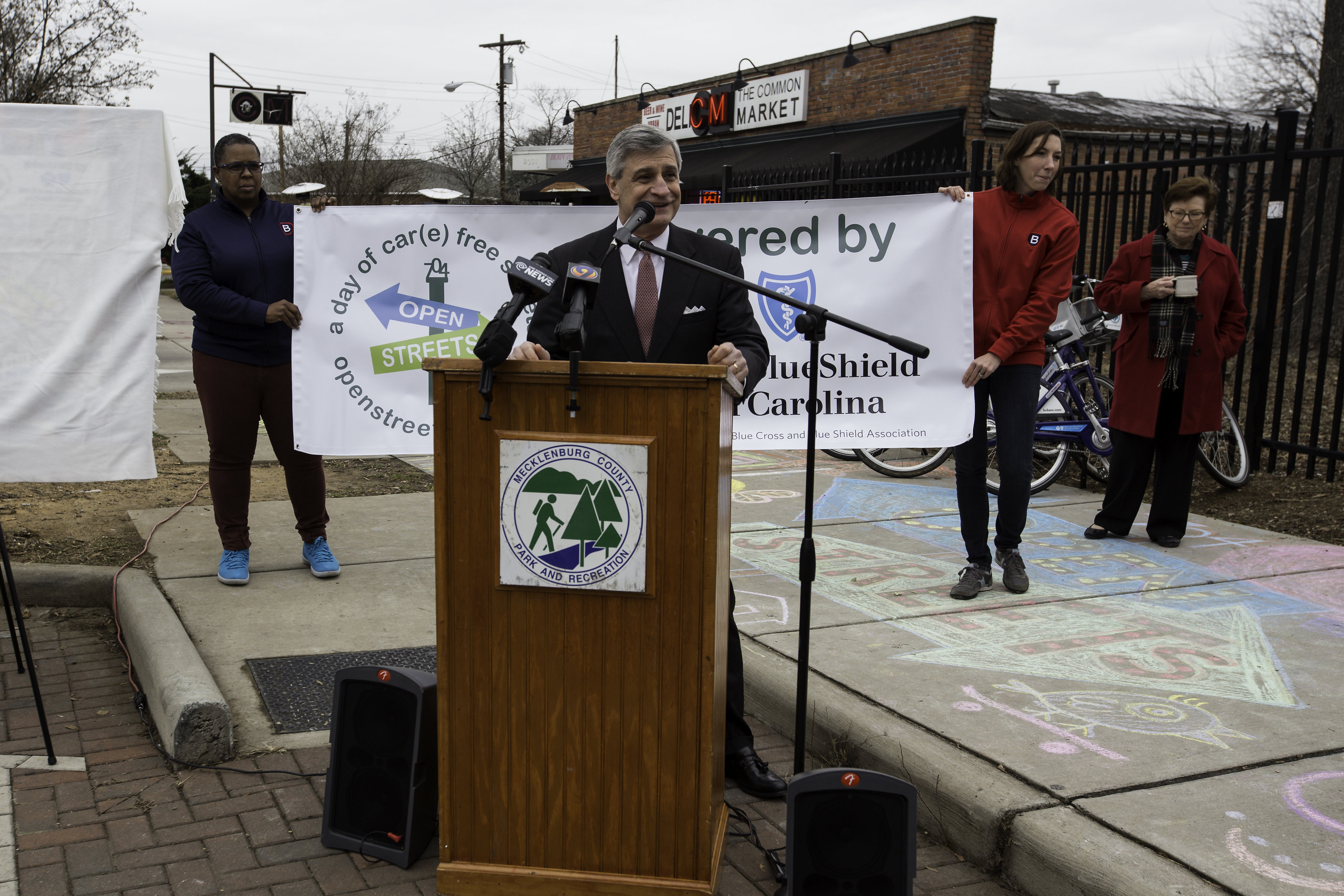 VIDEO2017 Year in Review
[Speaker Notes: SCOTT]